Мектепке дейінгі білімдегі ваучерлік қаржыландыру
ВАУЧЕРЛІК ҚАРЖЫЛАНДЫРУ ПРИНЦИПТЕРІ
02
БОЛҒАН:
БОЛАДЫ:
«ақша» үшін кезек - ваучер
«Балабақша орнына» кезек
ӘДІЛДІК
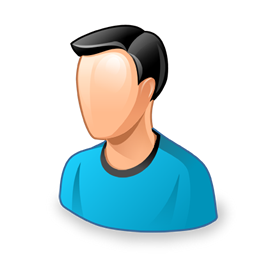 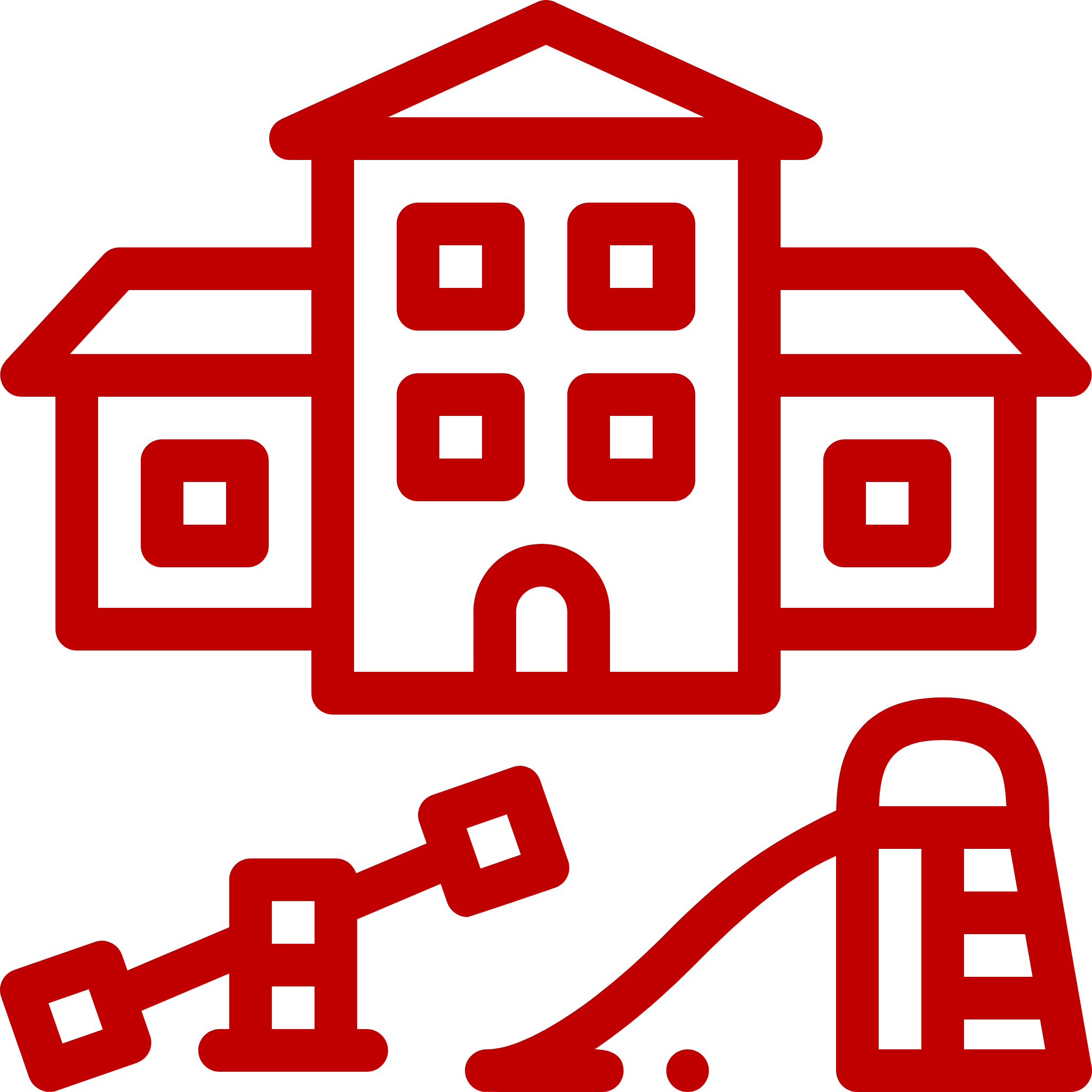 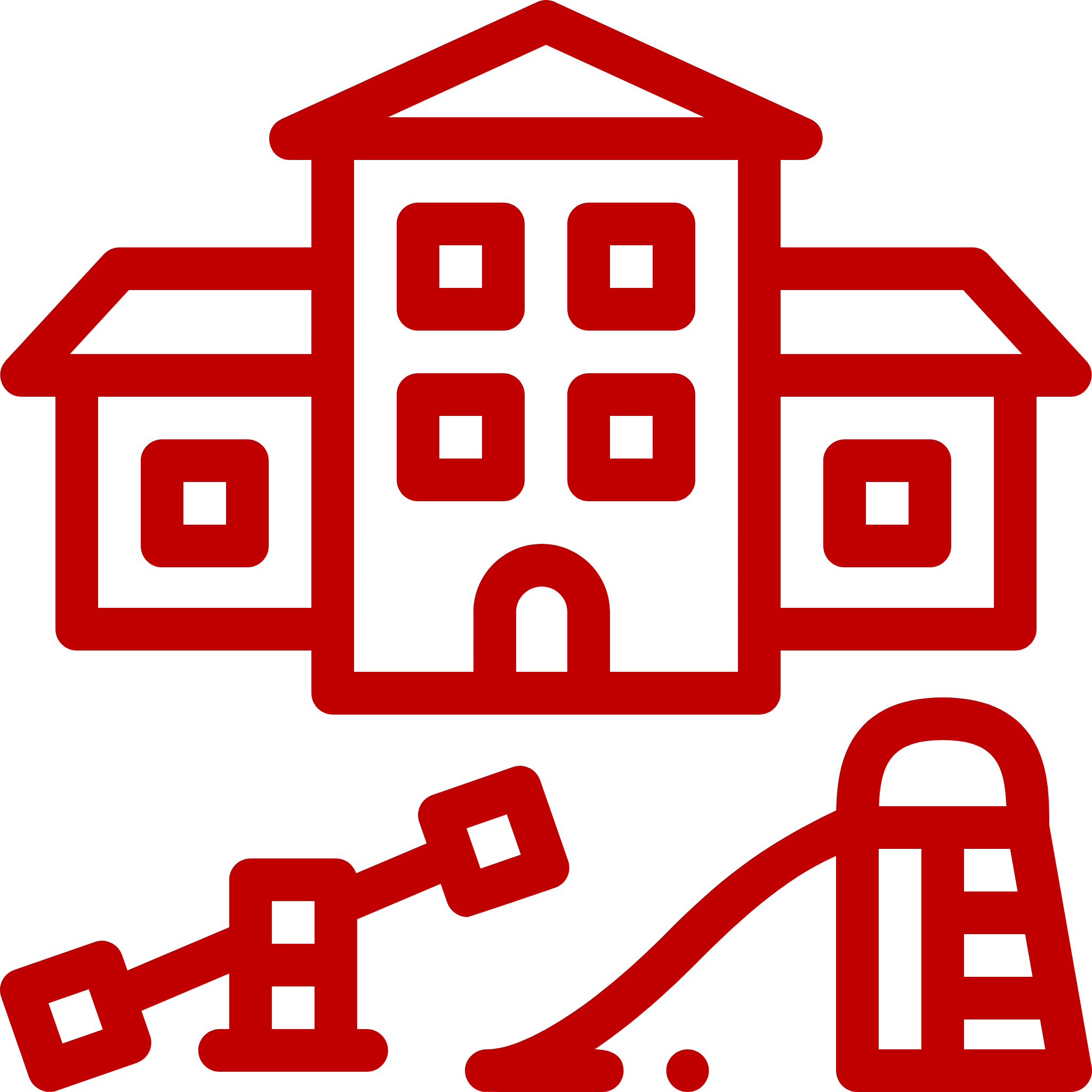 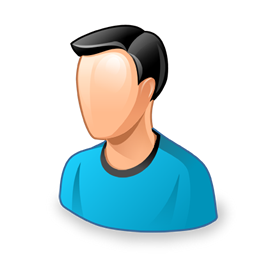 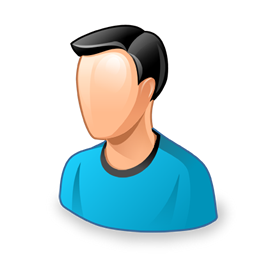 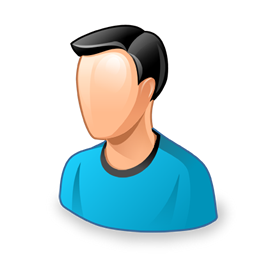 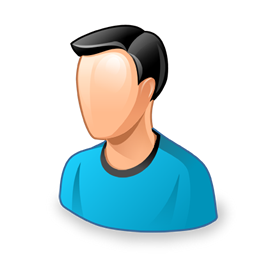 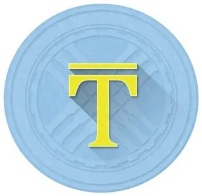 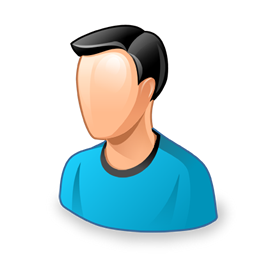 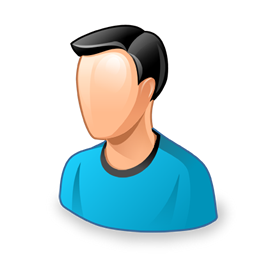 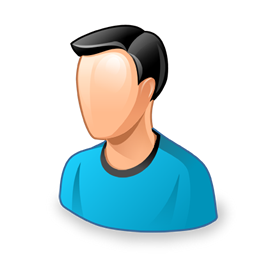 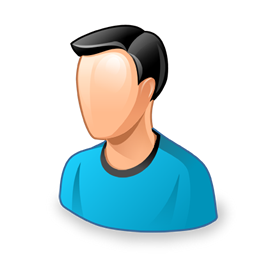 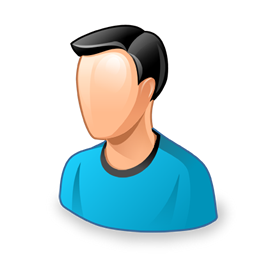 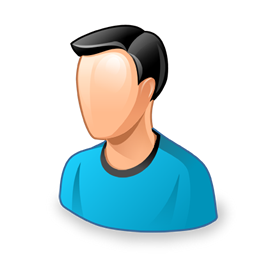 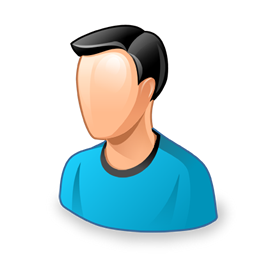 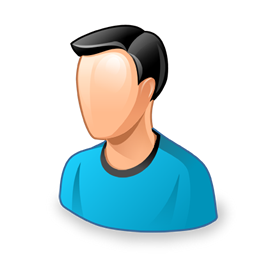 Жанынан кіру
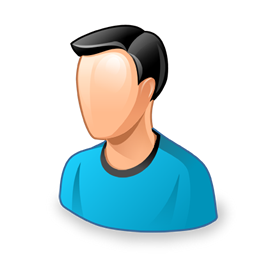 Балабақшаны ата-ана таңдайды
Балабақшаға білім беру басқармасы белгілейді
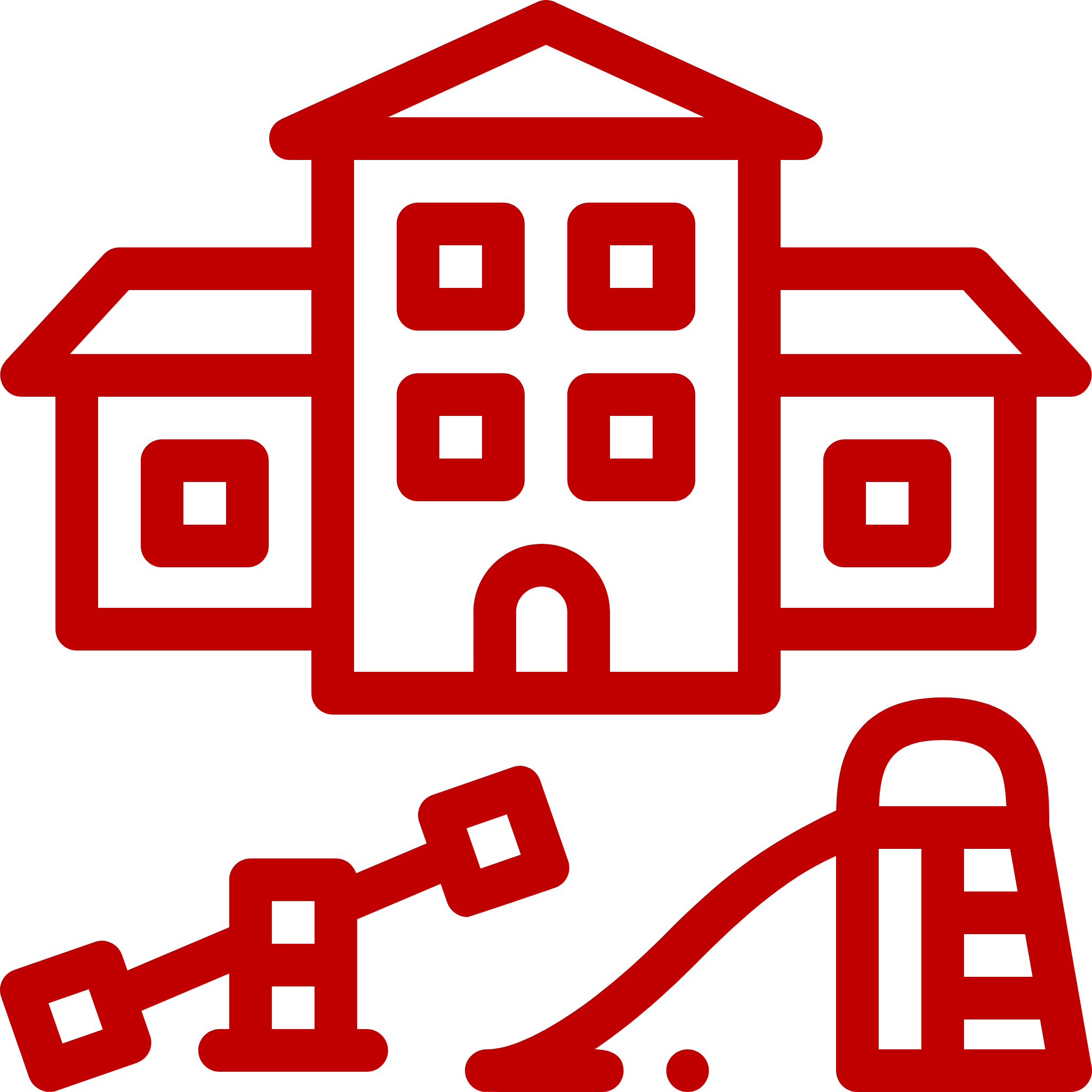 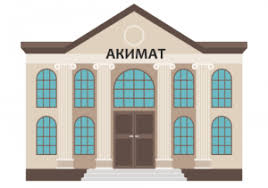 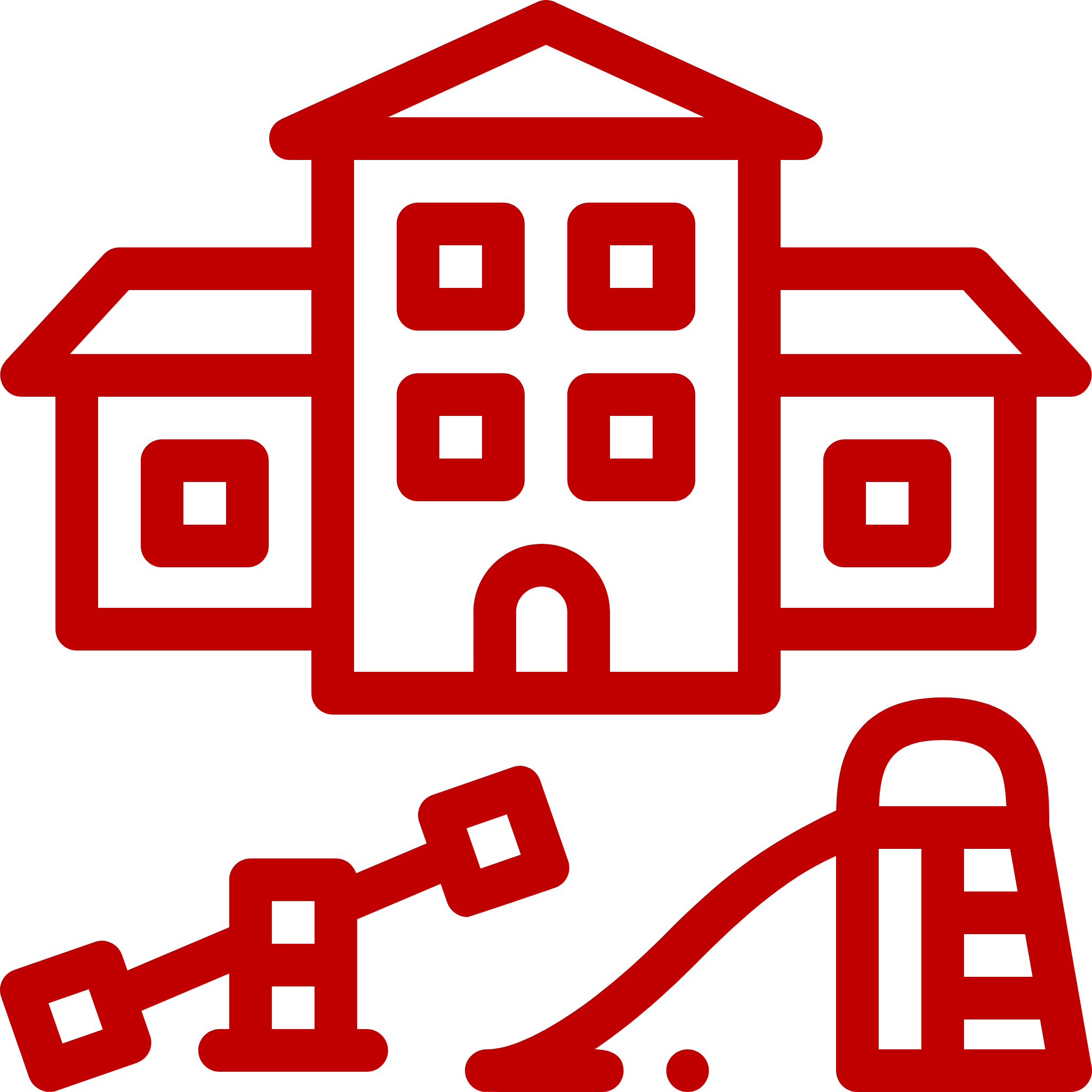 САПА
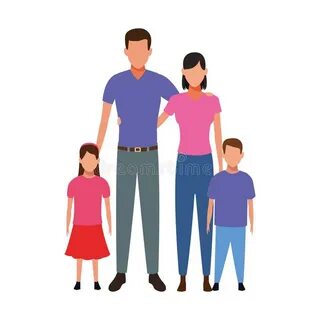 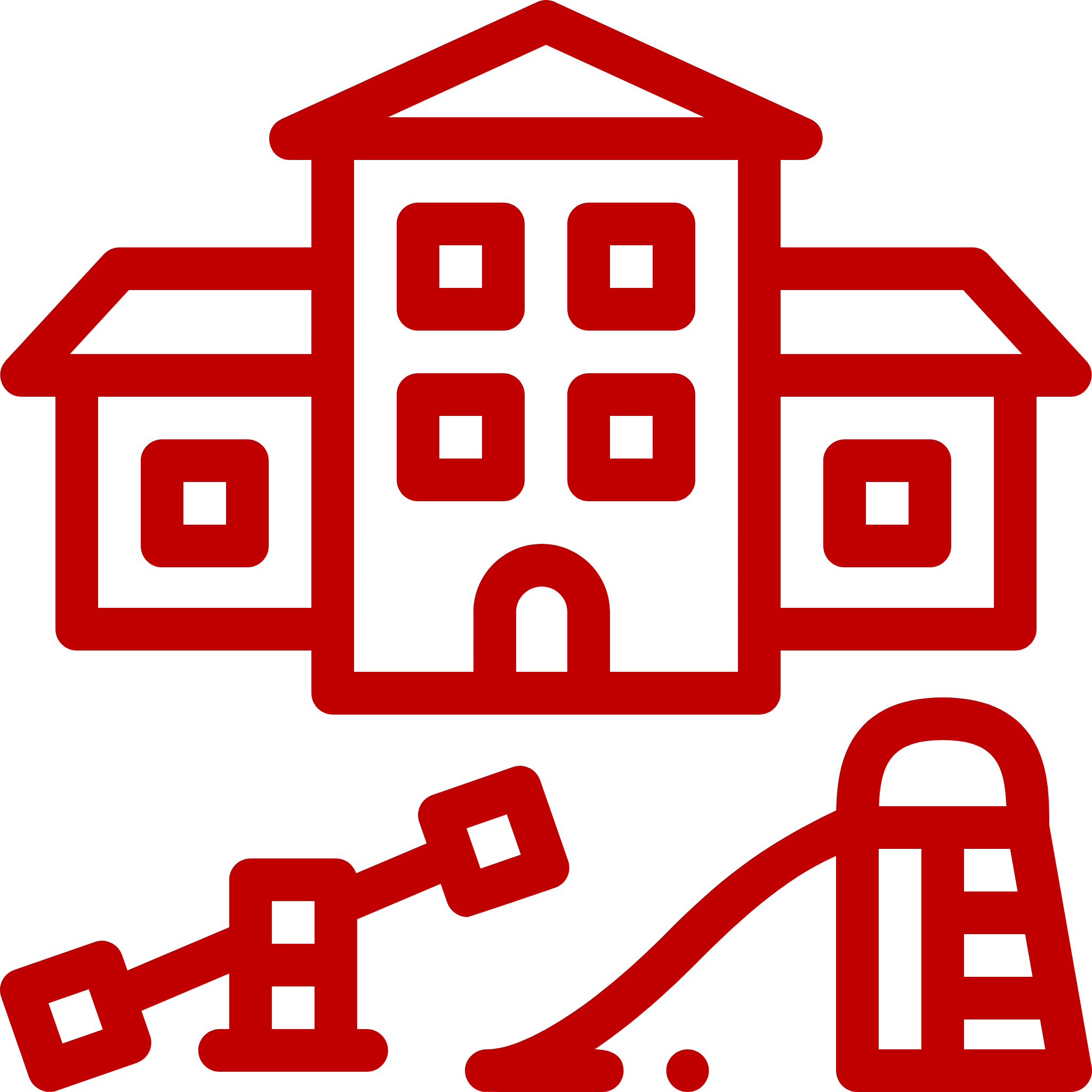 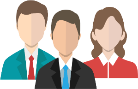 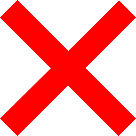 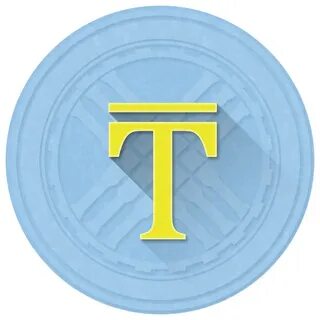 бақшаны таңдайды
тызметті растайды
төлем жасайды
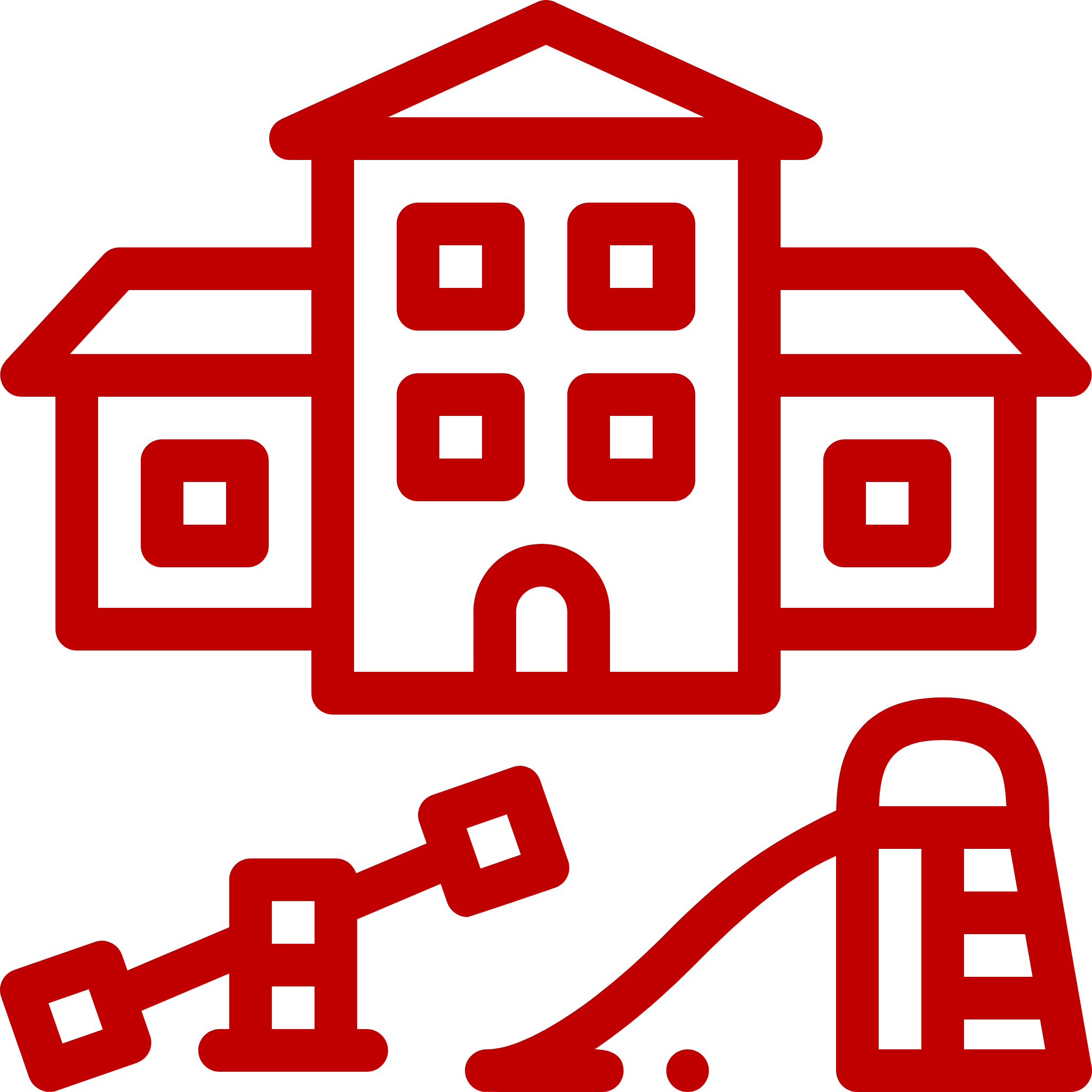 таңдап алады
қосады
бөліп береді
қаржыландырады
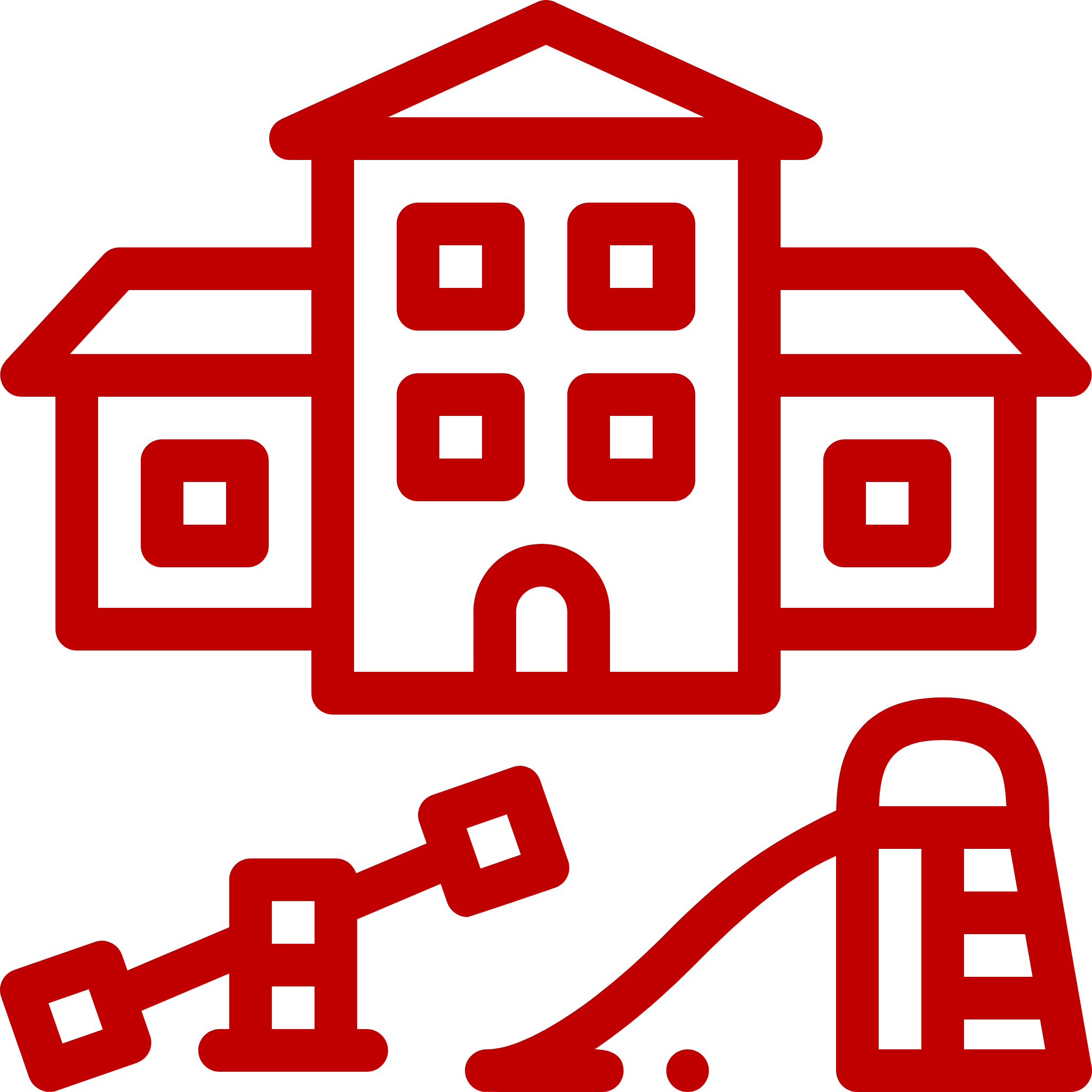 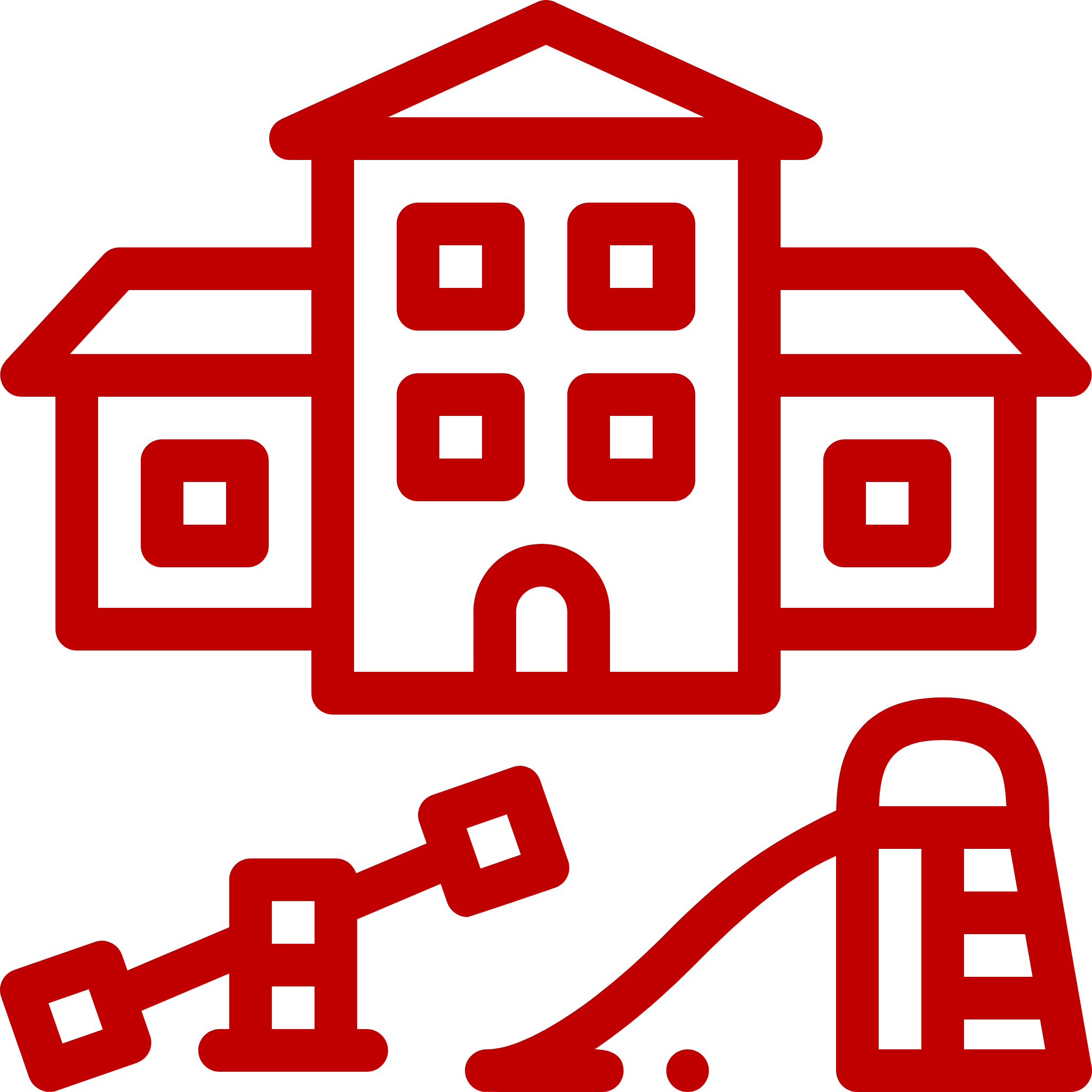 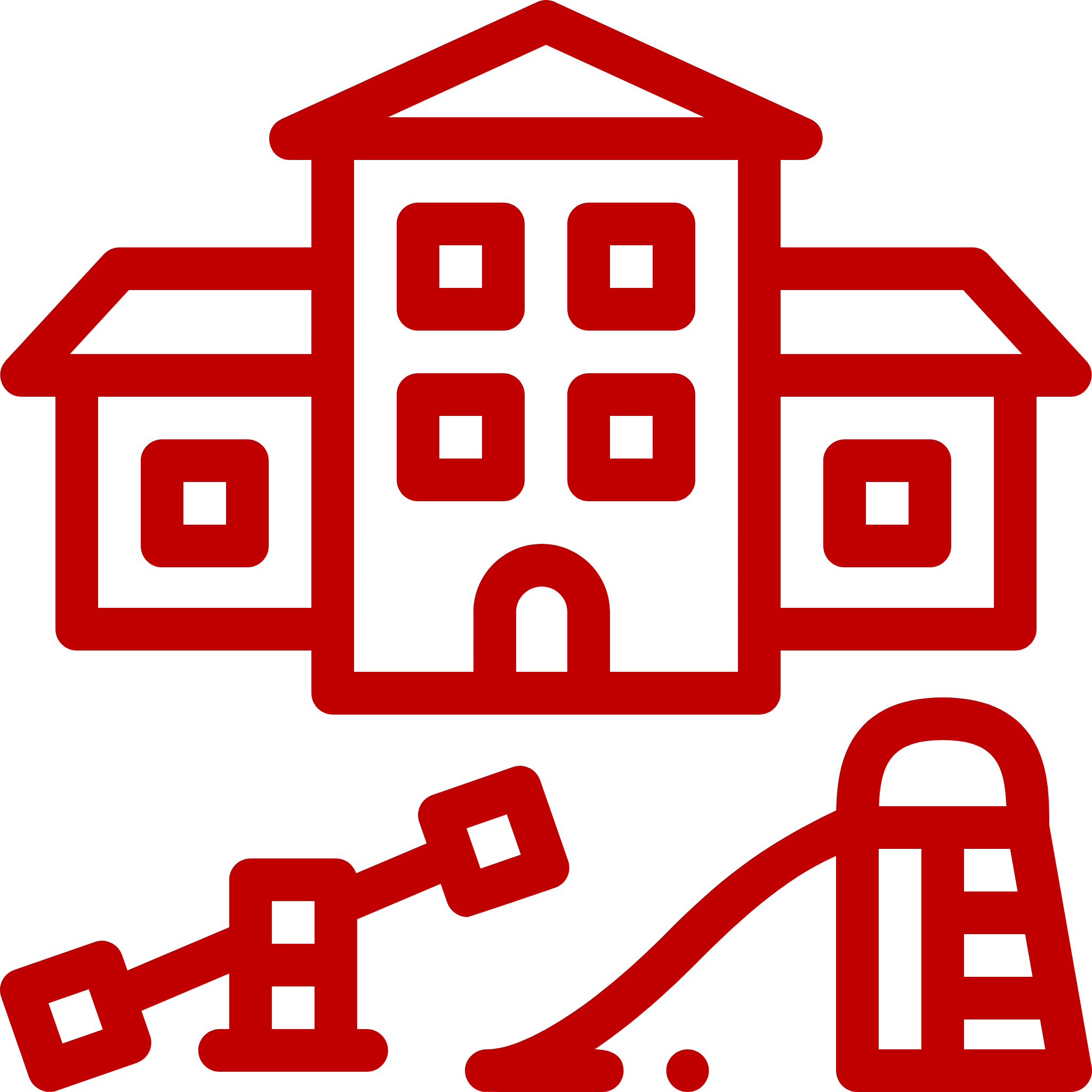 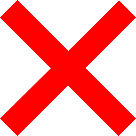 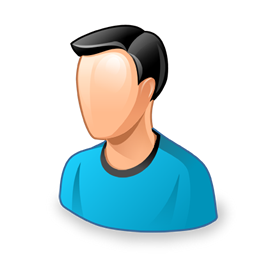 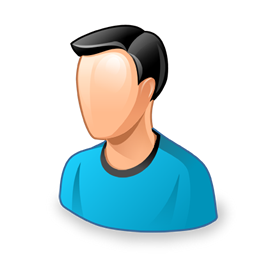 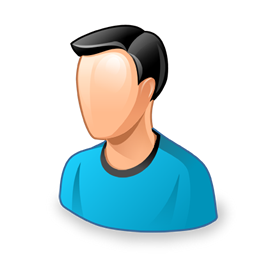 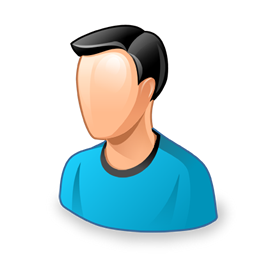 Қаражат баланың артынан жүреді
Мемлекеттік тапсырыс балабақша атына 
              бекітіледі
АЙҚЫНДЫЛЫҚ
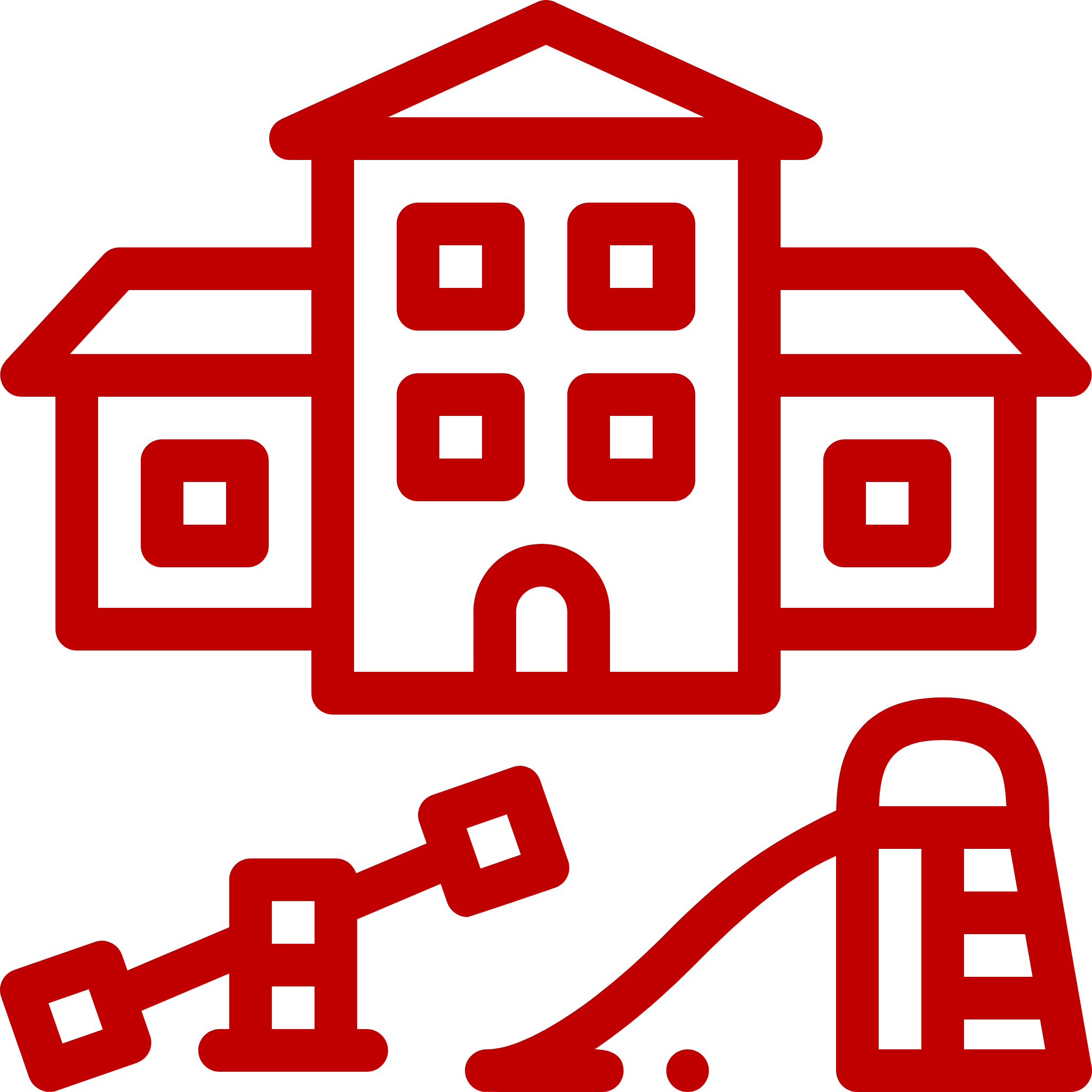 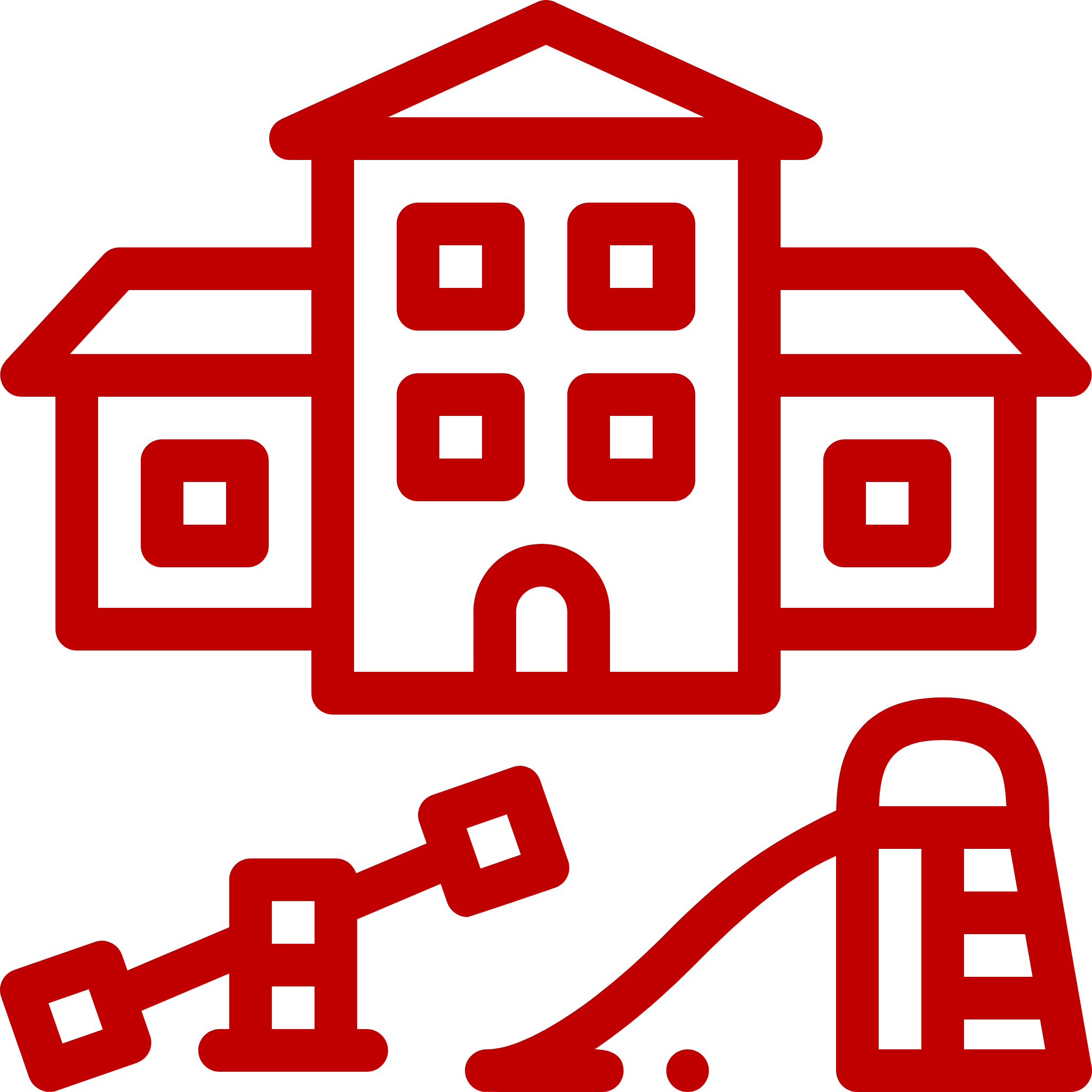 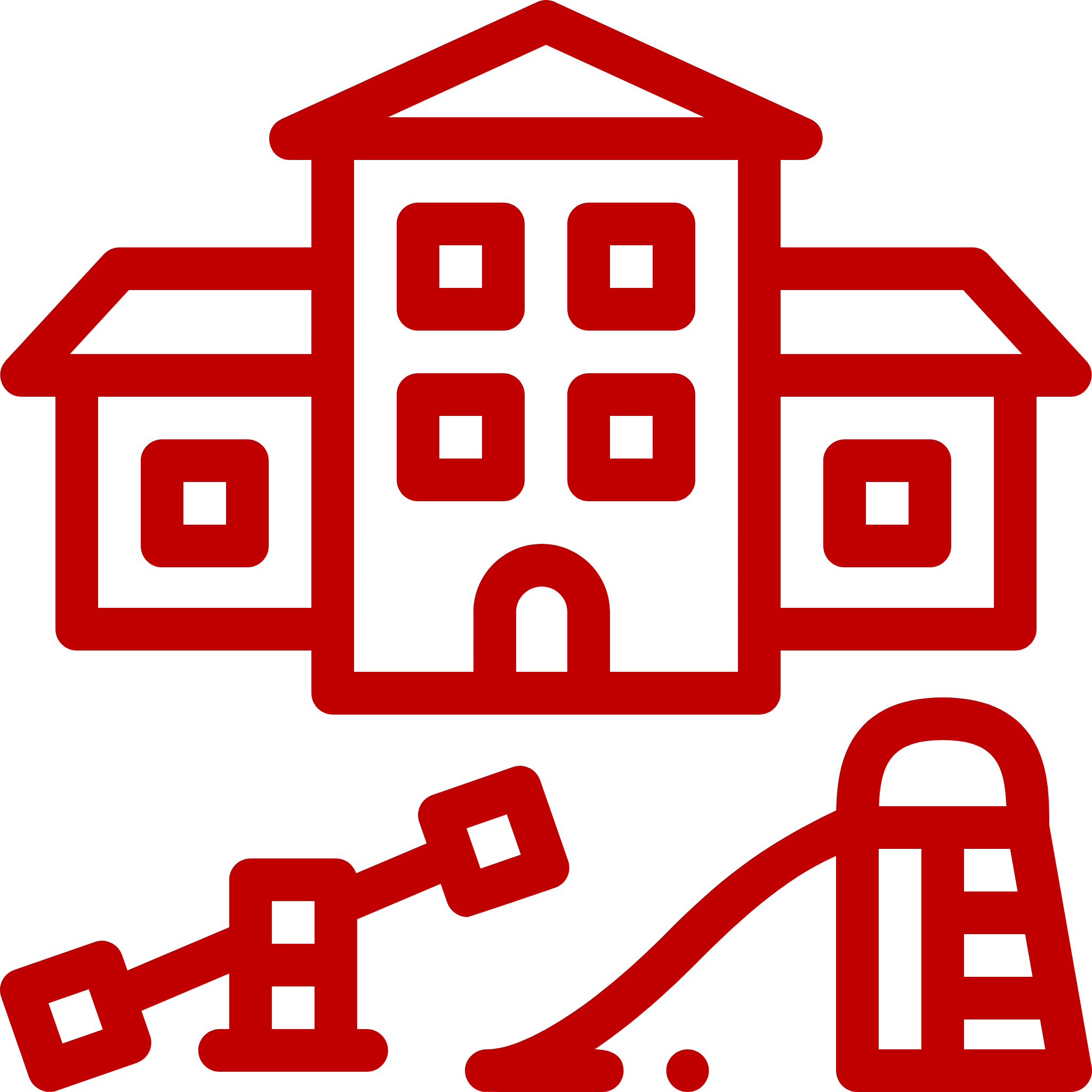 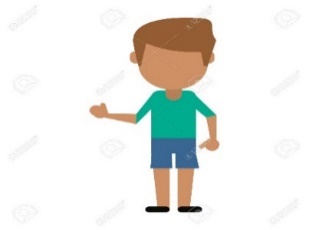 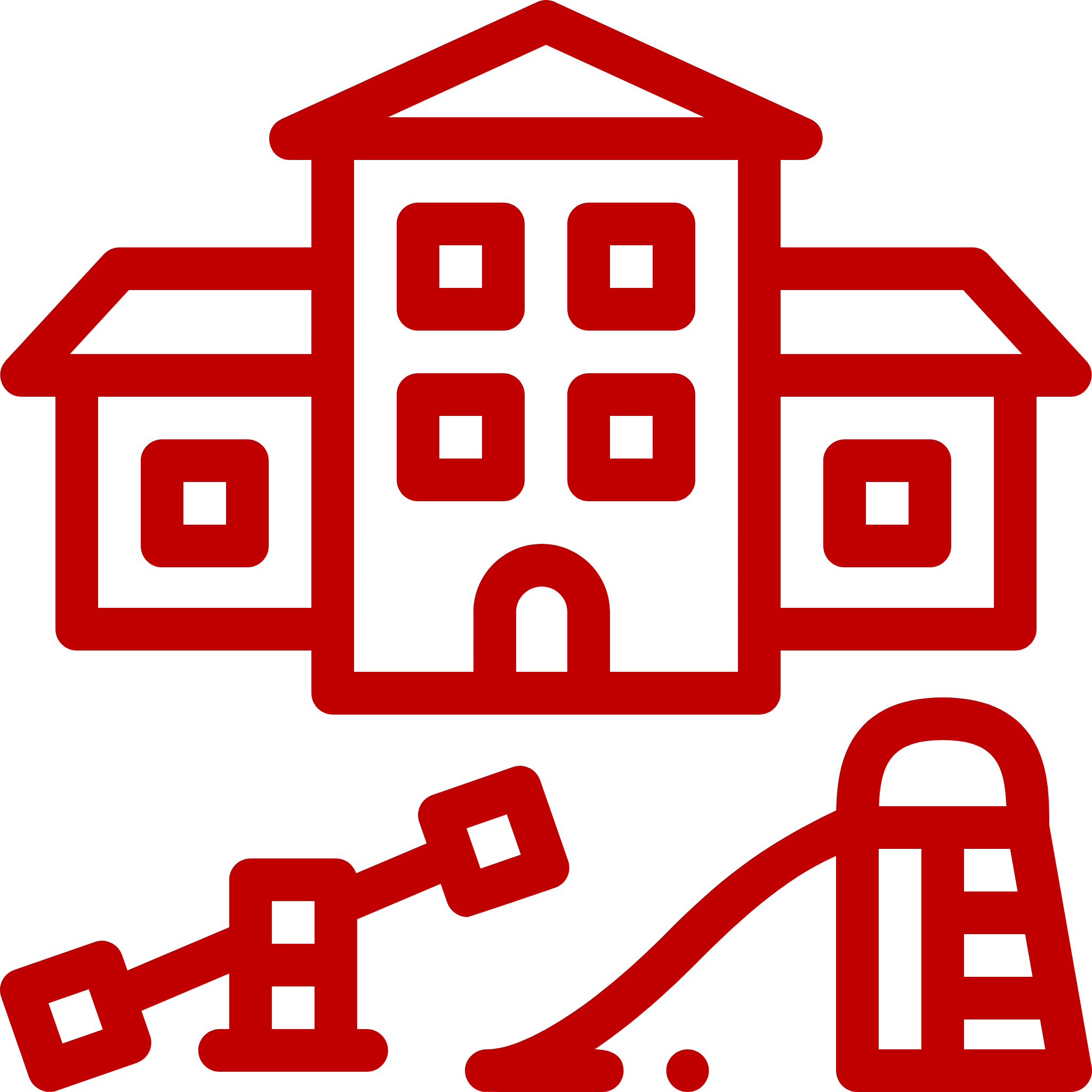 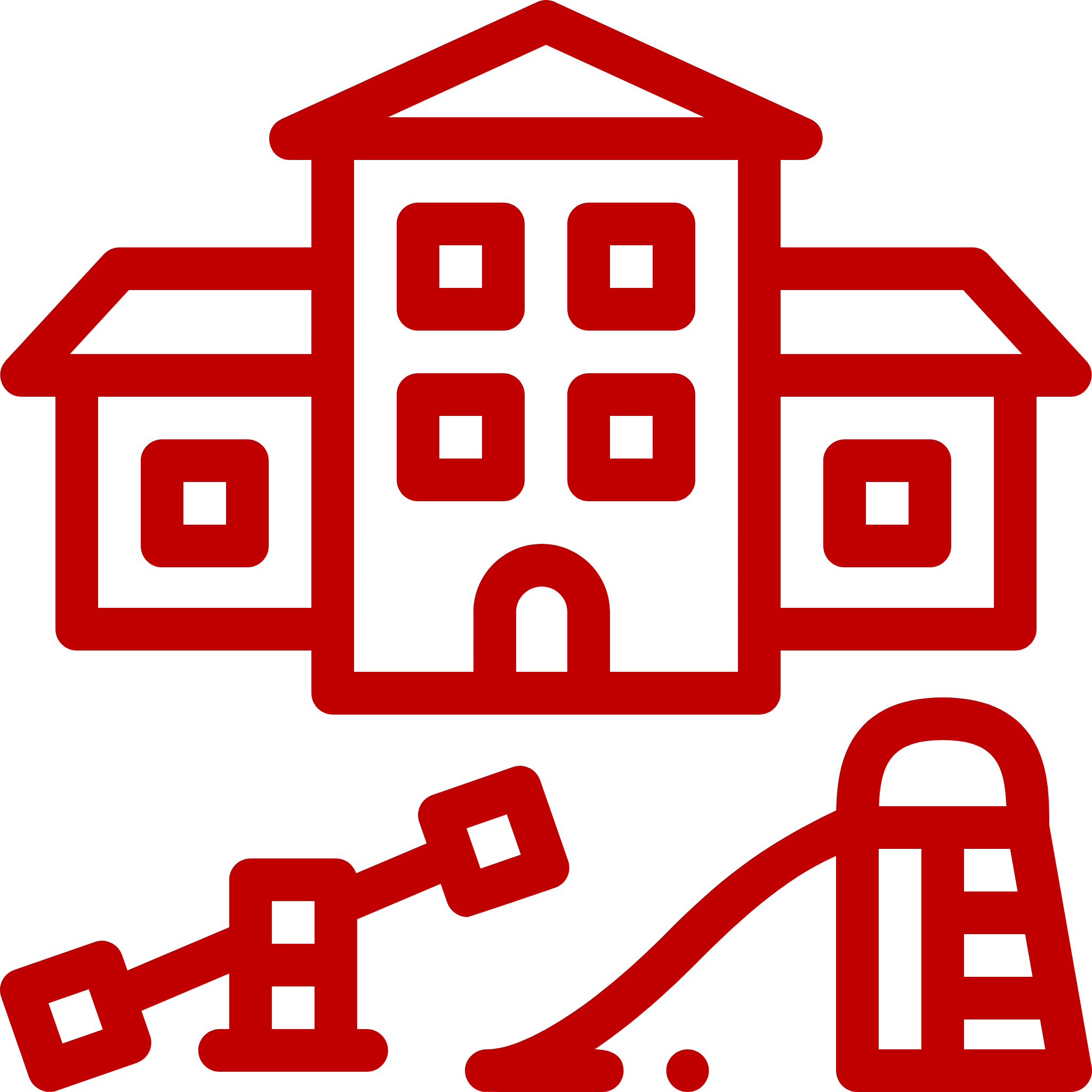 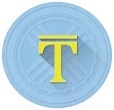 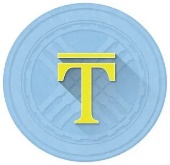 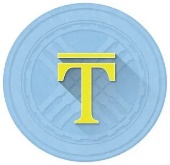 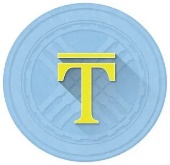 келді
130 орын
кетті
200 орын
100  орын
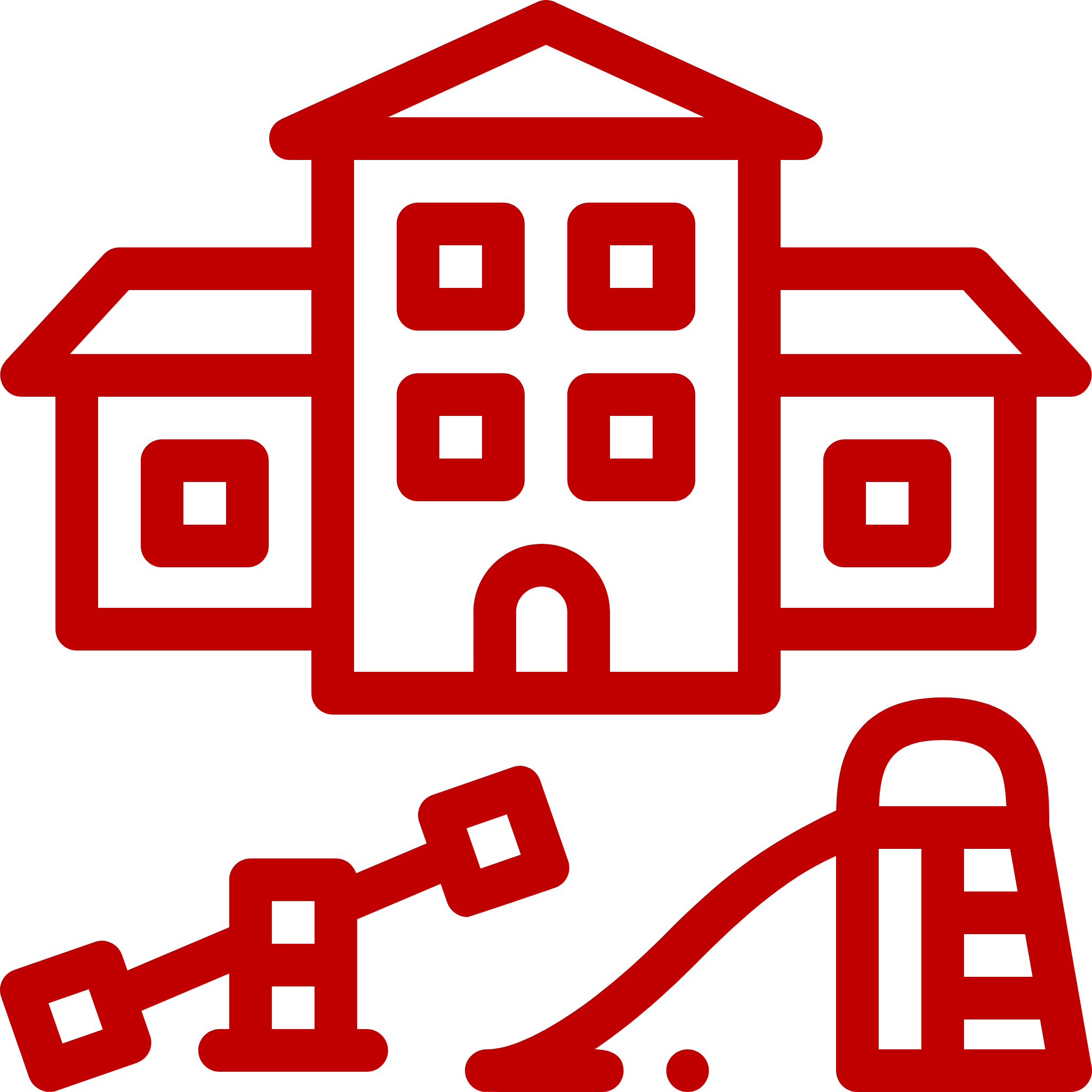 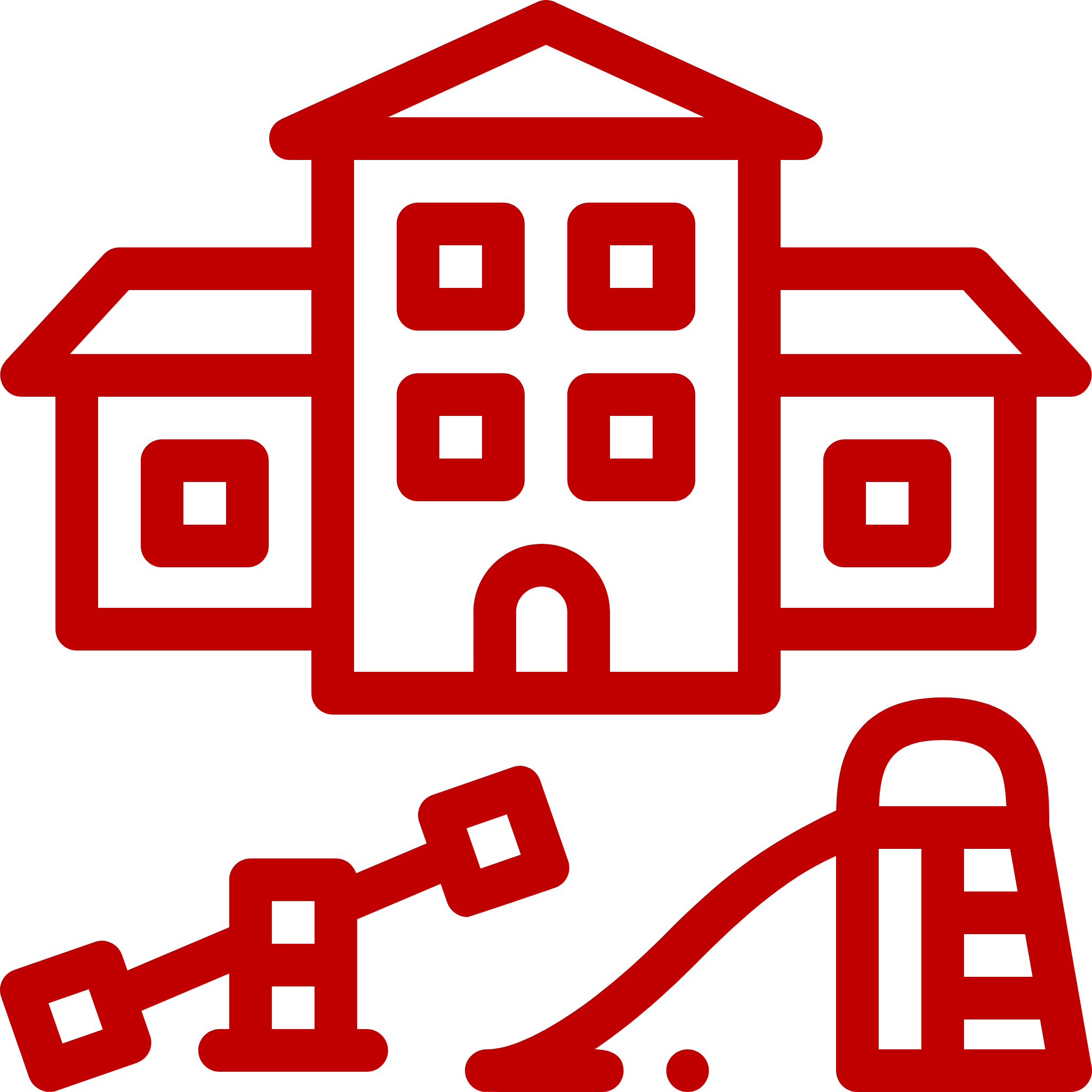 ТИІМДІЛІК
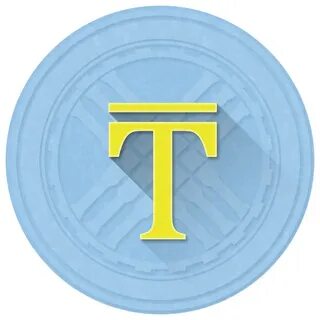 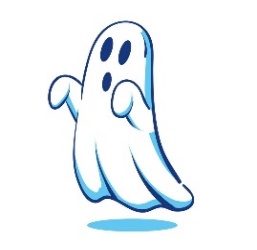 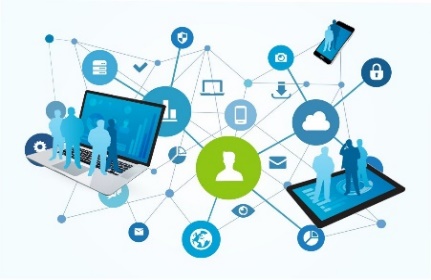 Ресурстарды басқару хүйесі (кроссчекинг, ауытқуларды анықтау) =  жемқорлықты азайту
«жансыздардың» болу фактілері, бақылау нәтижесінің болмауы
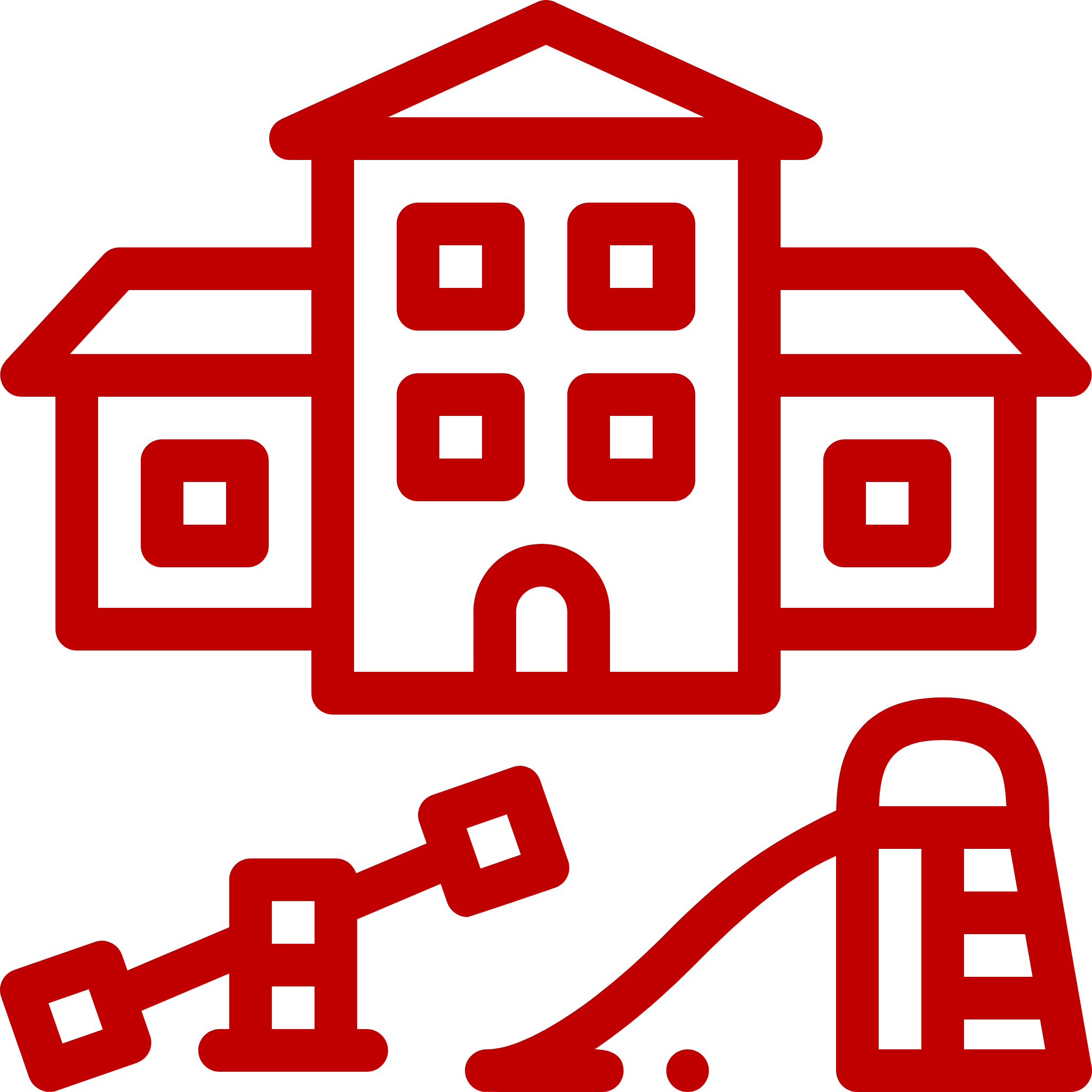 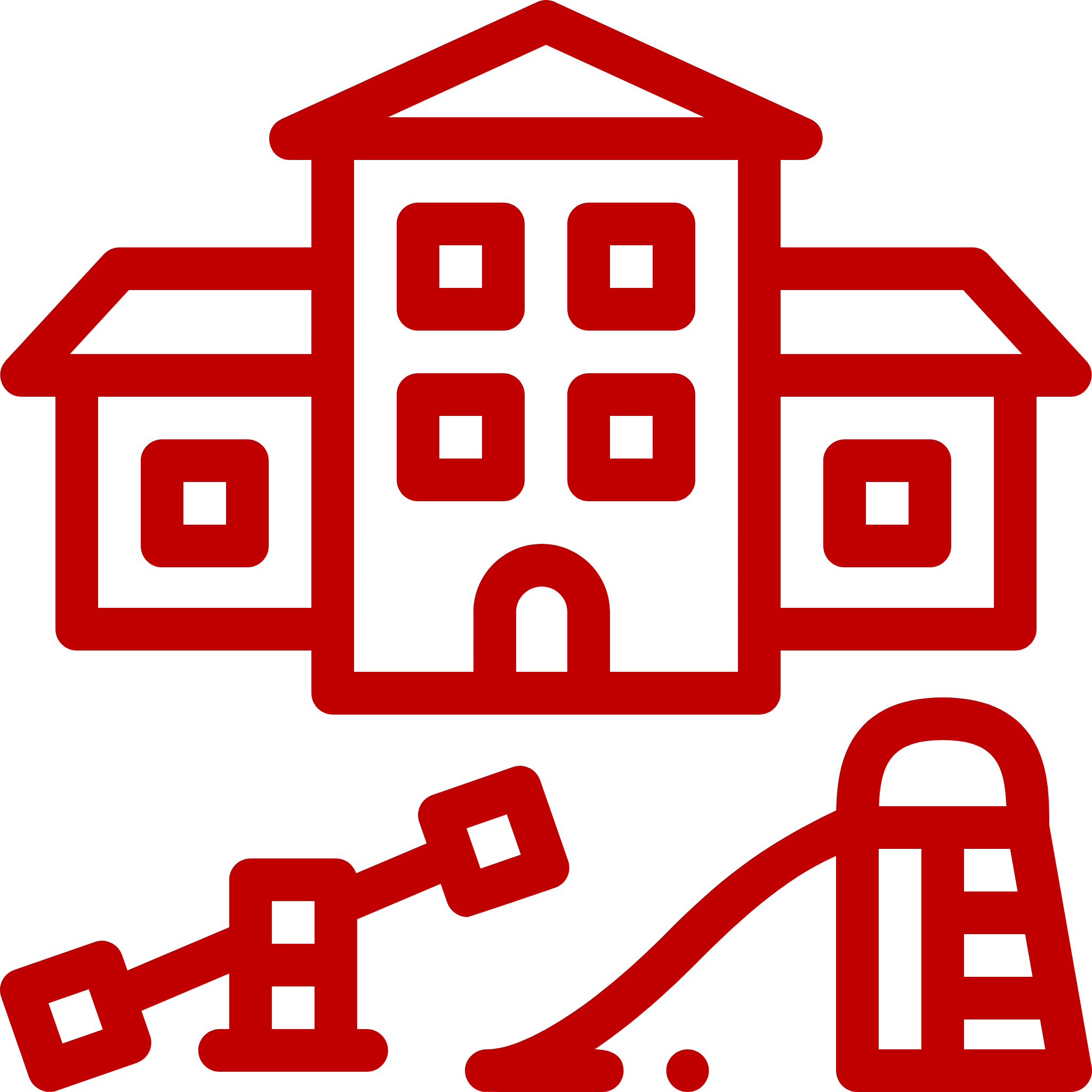 ПИЛОТТЫ ІСКЕ АСЫРУҒА ҚАЖЕТТІ ҚҰЖАТТАР
03
«Білім беру қызметін алушылар бойынша дербестендірілген қаржыландыруды есепке ала отырып, мектепке дейінгі тәрбие мен  білім алуға мемлекеттік тапсырысын орналастыру жөнінде  пилоттық жобаның кейбір сұрақтары туралы » ҚР оқу-ағарту Министірінің   30.12.2024ж. № 372 бұйрығымен келесілер бекітілген:

Білім беру қызметін алушылар бойынша ваучерлік қаржыландыруды есепке ала отырып, мектепке дейінгі тәрбие мен  білім алуға мемлекеттік тапсырысын орналастыру жөнінде  пилоттық жобаны жүргізудің алгоритмі; 
Білім беру қызметін алушылар бойынша ваучерлік қаржыландыруды есепке ала отырып, мектепке дейінгі тәрбие мен  білім алуға мемлекеттік тапсырысын орналастыру жөнінде  пилоттық жобаны жүргізудің  жоспар-кестесі;

Өңірлердің мектепке дейінгі білім беруді ваучерлік қаржыландыру жөніндегі пилоттық жобасына  өткізу кестесі.
01
02
Білім беру қызметін алушылар бойынша ваучерлік қаржыландыруды есепке ала отырып, мектепке дейінгі тәрбие мен  білім алуға мемлекеттік тапсырысын орналастыру жөнінде  пилоттық жобаны бірлесіп іске асыру туралы қосылу келісімшарты әзірленді.
04
«Білім беру қызметін алушылар бойынша дербестендірілген қаржыландыруды есепке ала отырып, мектепке дейінгі тәрбие мен  білім алуға мемлекеттік тапсырысын орналастыру жөнінде  пилоттық жобаның кейбір сұрақтары туралы» ҚР оқу-ағарту Министірінің 30.12.2024 ж. № 372 бұйрығы
Төмендегі тәртіптер бекітілді:
МДҰ-ға бағыттау үшін балаларды кезекке қою (6 жасқа дейін) ;
МДҰ-ға ваучерлерді бөліп беру;
МДҰ - ға балаларды тіркеу үшін құжаттарды қабылдау;

Қызмет алушылар  аясын қалыптастыру; 

МДҰ тізбесін қалыптастыру;

Ваучерлік қаржыландыруды есепке ала отырып, мектепке дейінгі тәрбие мен  білім алуға мемлекеттік тапсырысын орналастыру жөнінде пилоттық жобаға қатысушылардың іс-әрекеттері анықталды.
ВАУЧЕРЛІК ҚАРЖЫЛАНДЫРУДА КЕЗЕККЕ ТҰРҒЫЗУ СҰЛБАСЫ ӨЗГЕРЕДІ
05
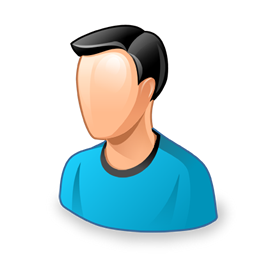 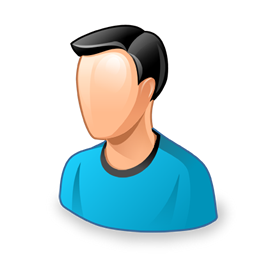 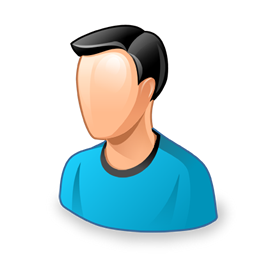 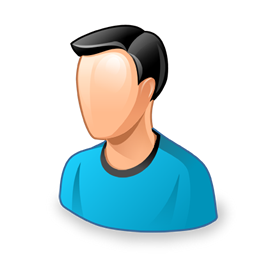 БАЛА КЕЗЕКТЕН ОРЫН АЛУ ҮШІН КЕЗЕККЕ ТҰРАДЫ
ВАУЧЕР АЛУ ҮШІН БАЛА КЕЗЕККЕ ТҰРАДЫ
Жас шамасы мен әлеуметтік мәртебесіне байланысты кезек:

Өтініш 21 санат бойынша бөлінеді;
Әр санаттың өз кезегі бар;
 мемлекеттік тапсырыс кезең бойынша бөлінеді (итерация);
Жылына бір рет кезек өзектендіріледі
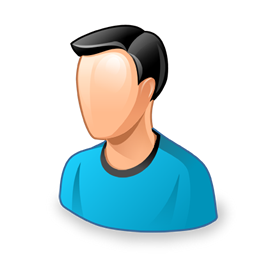 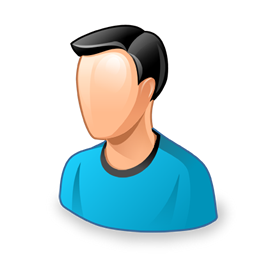 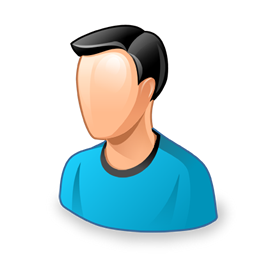 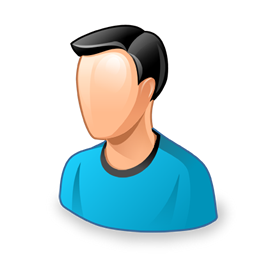 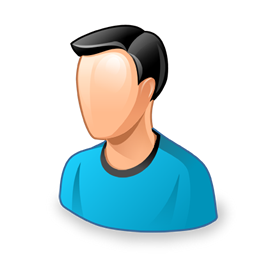 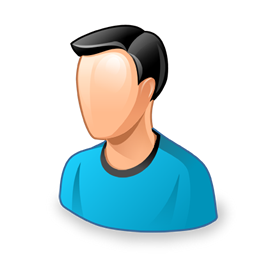 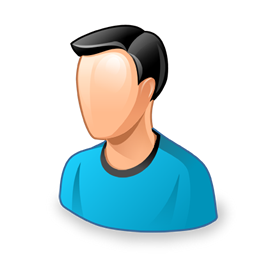 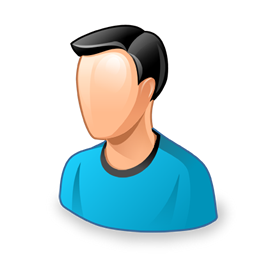 Жалпы кезек
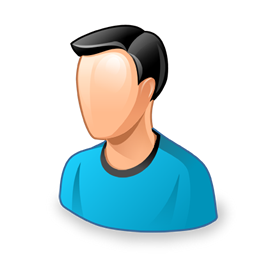 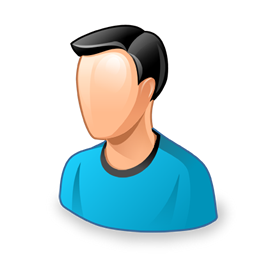 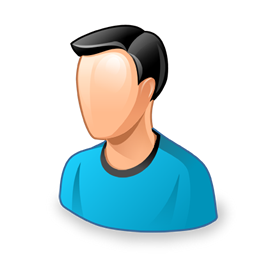 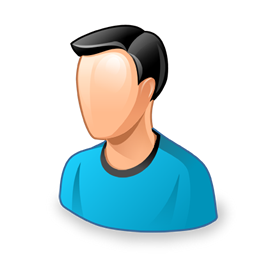 Бірінші кезектегілер (мүгедектер, жетімдер, көп балалы және т.б.)
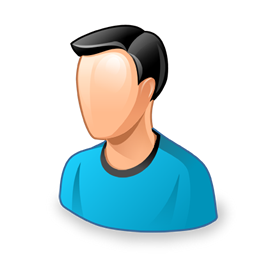 Кезектен тыстағылар  (әскерилер, ҰҚК    және т.б.)
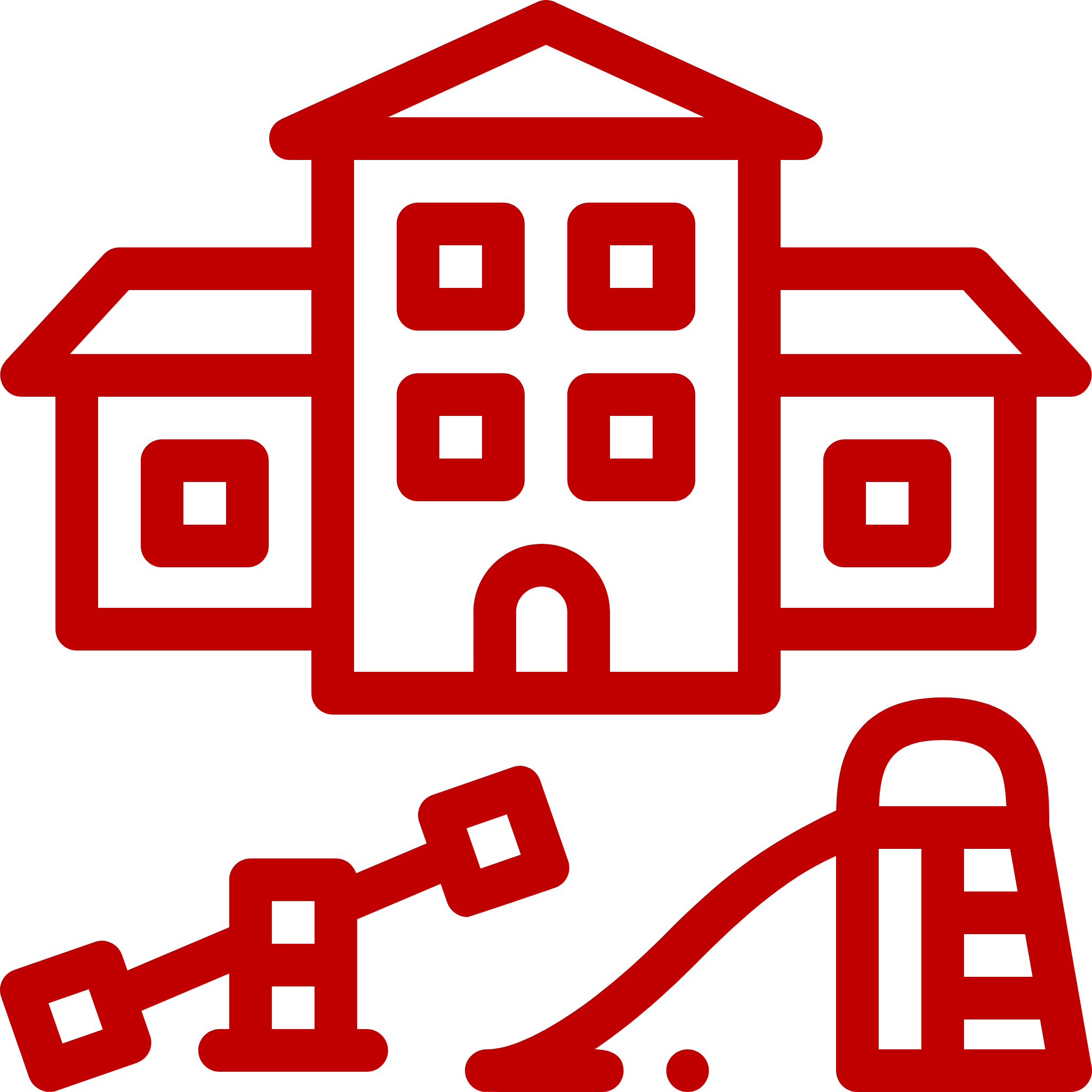 Әскери қызметкерлердің балалары
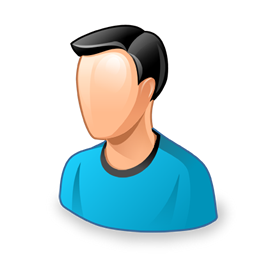 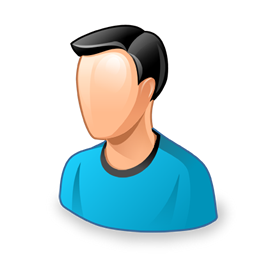 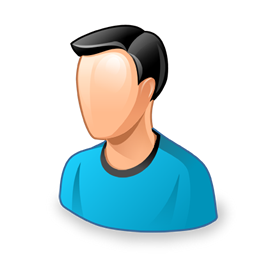 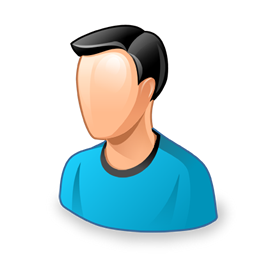 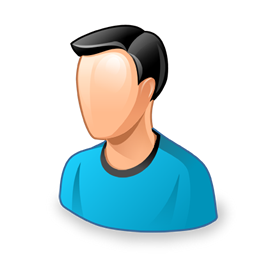 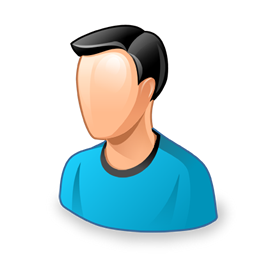 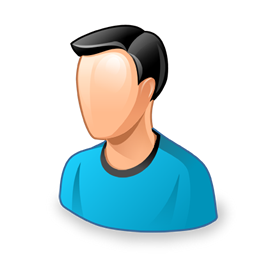 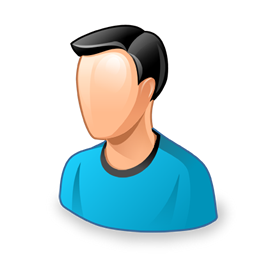 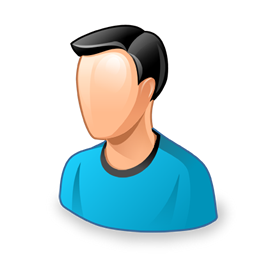 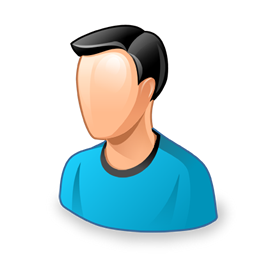 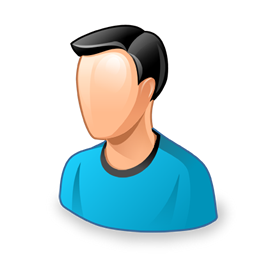 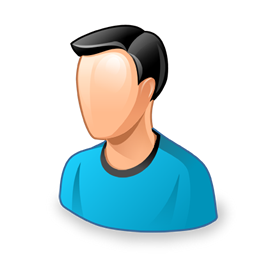 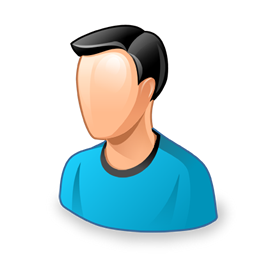 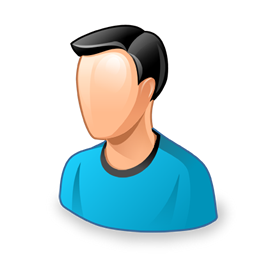 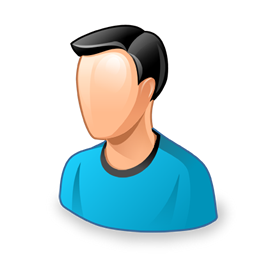 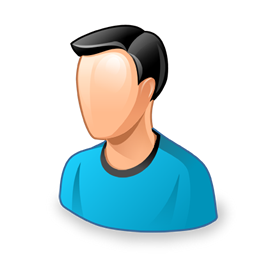 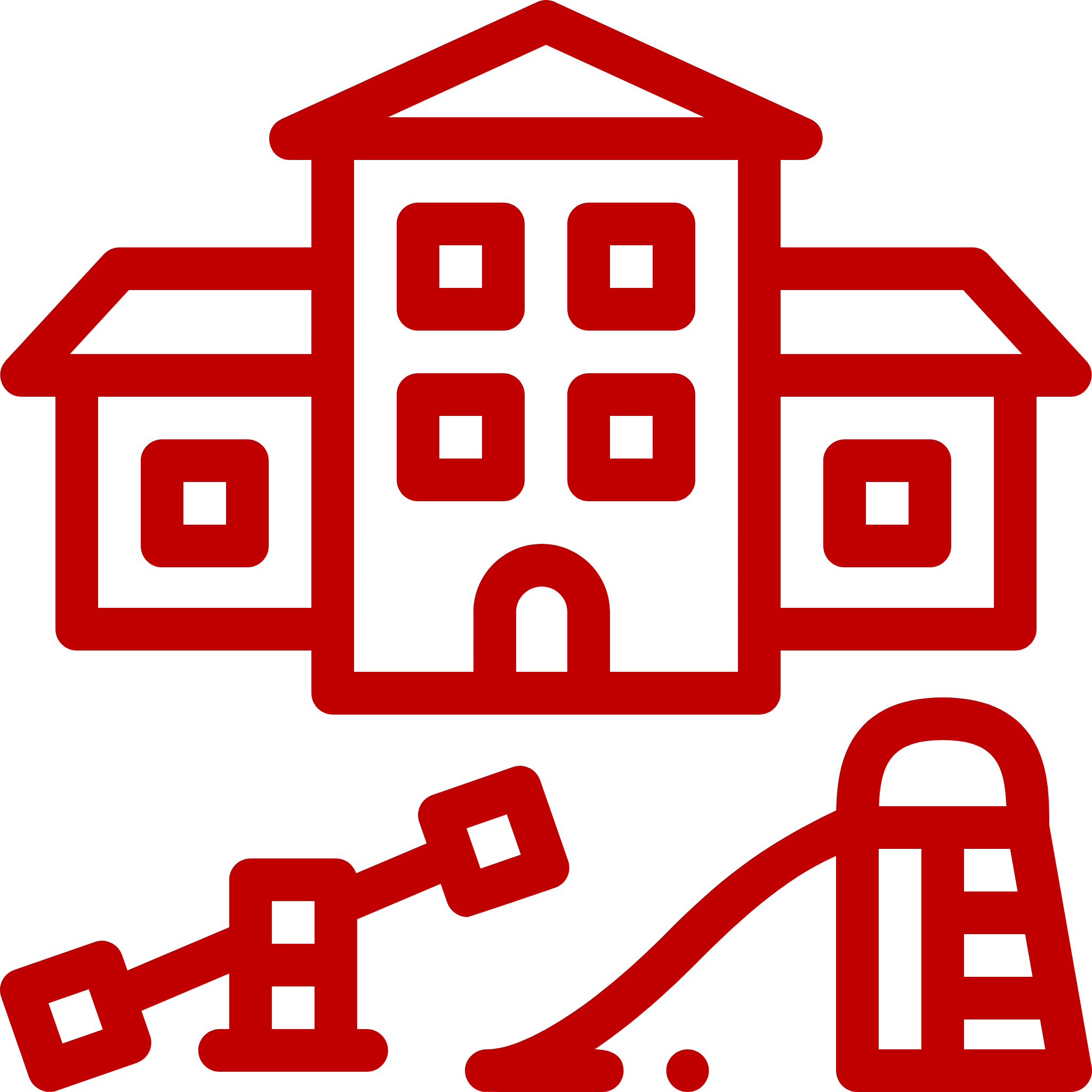 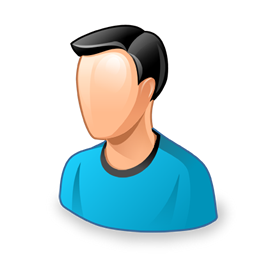 ЕБҚ барбалалар
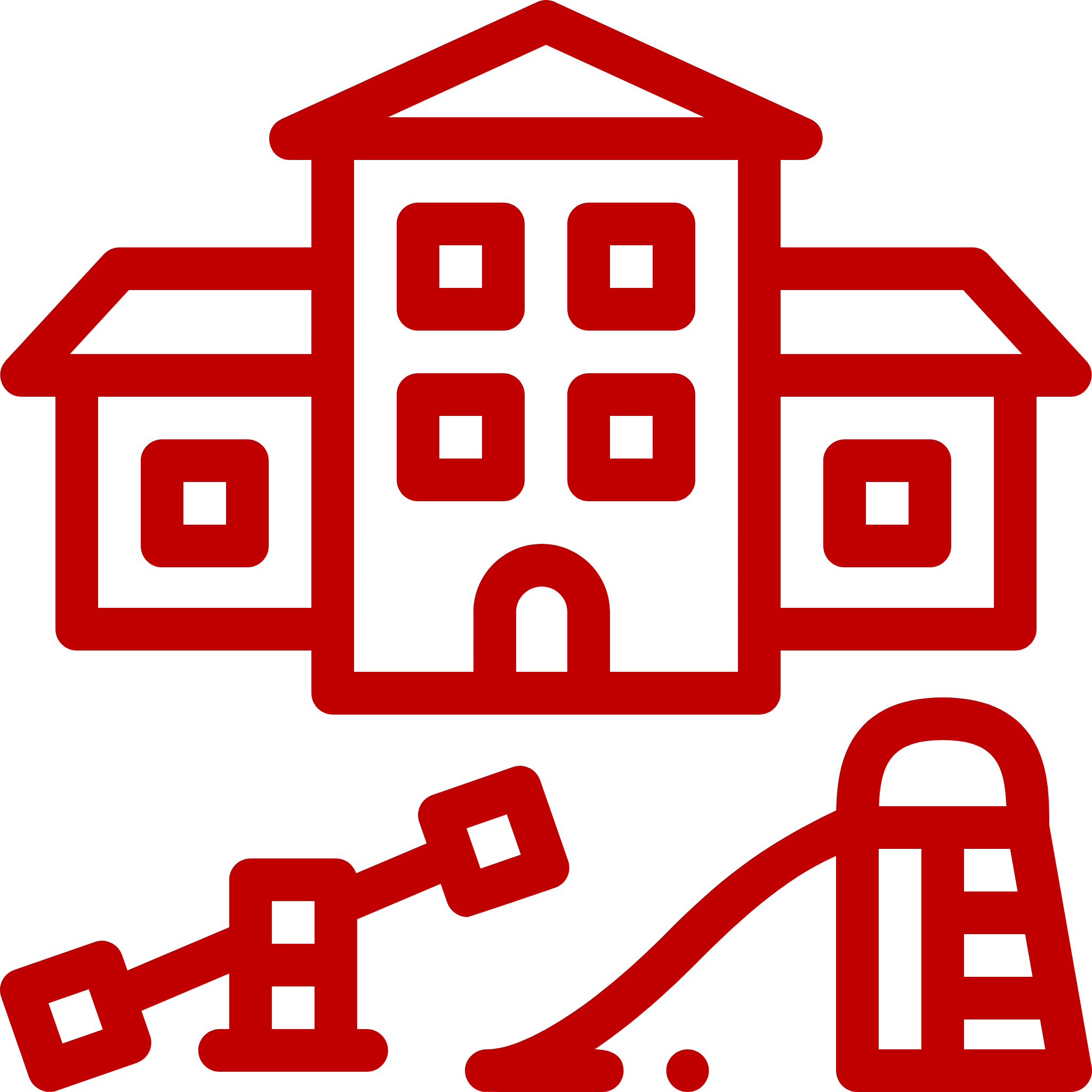 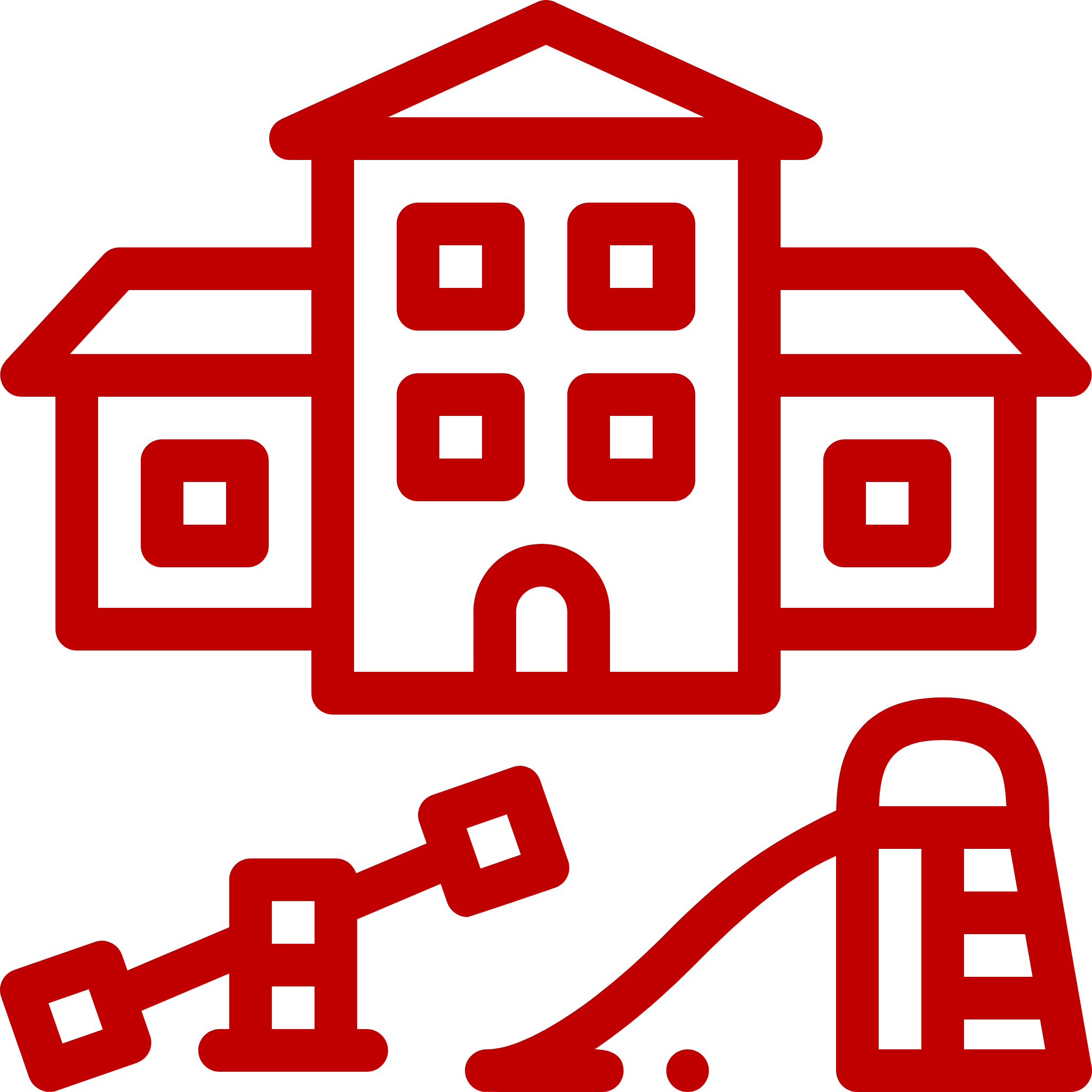 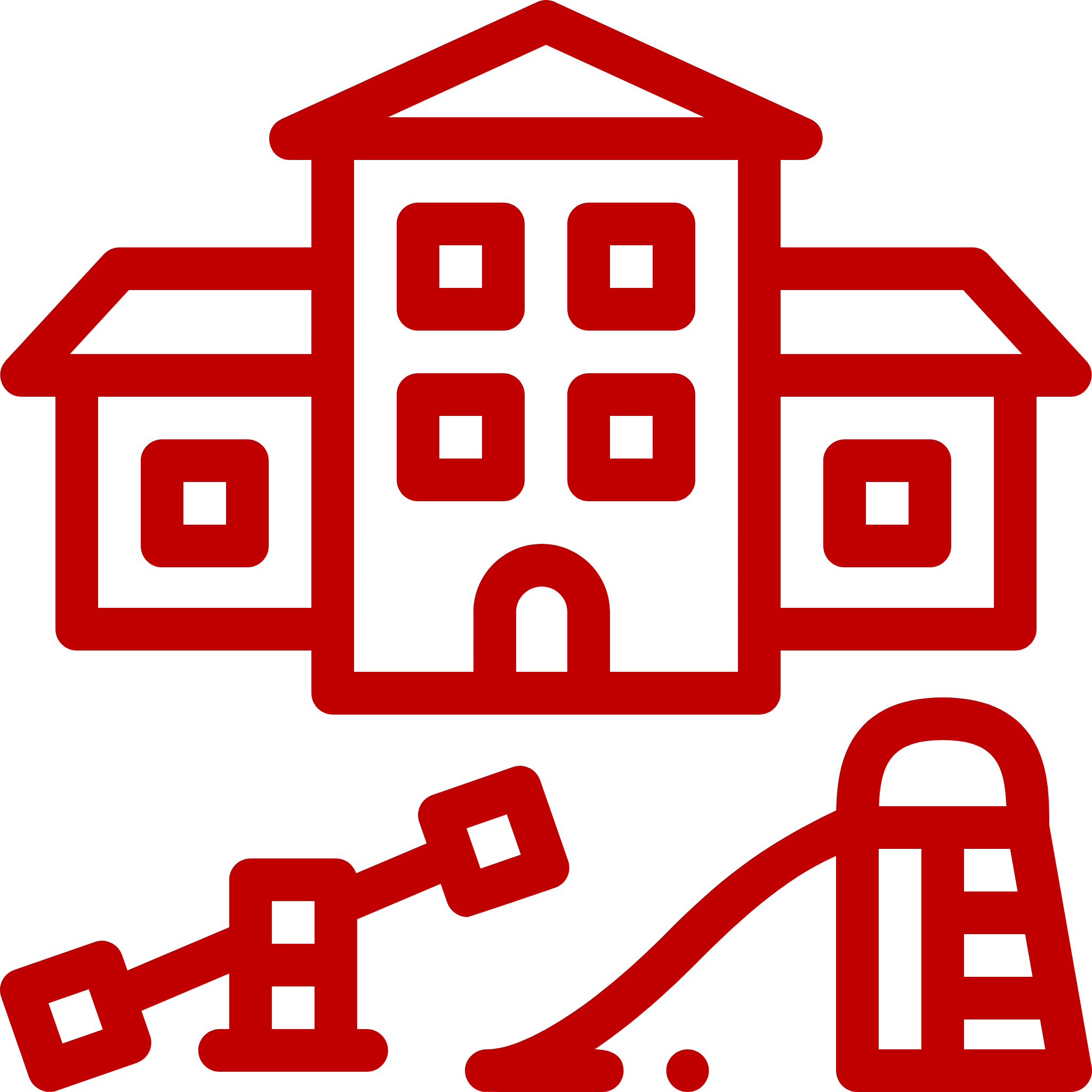 Педагогтардың балалары
5 жастағы балалар
1:3 бөлу
(1 бірінші кезектегі: 3 жалпы кезектегі)
Кезек санаттары
06
Кезекке қою күнтізбелік жылдың соңына дейін толық жасқа толуына қатысты жүзеге асырылады.
Санаттар арасында балаларды ауыстыру 31 шілдеде жүзеге асады .
Санаттар бойынша кезекпен толық қанағаттанған жағдайда 1 қаңтарда кезекті жаңартуға болады.
Әр санат бойынша кезек нөмірі жеке қалыптастырылады.
Ваучерлер санат салмағына сәйкес бөлінеді
07
Кезекке тұрғызу
Арнайы кезек
Санаторлық кезек
Жалпы білім беру кезегі
Әр МДҰ –ға жеке-жеке
Әр МДҰ -ға жеке-жеке
Жалпы
ПМПК қорытындысына сәйкес жасына қарай, түзету түріне,тіліне қарай
Санаттар бойынша (21 санат)
Жасына қарай
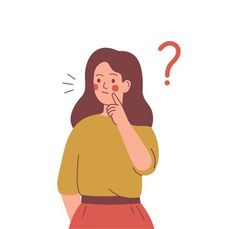 Ваучермен ата-ана не істеуі керек?
Кезекке тұру үшін ата-ана не істеуі керек?
Иә
Жоқ
2 күн ішінде ваучерді қолдану келісімін растайды
Ақпараттық жүйеге өтініш береді
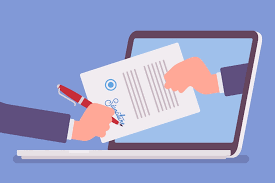 Кезек  күші жойылады
Қайта қалпына келтіру құқығымен, 28 күнге тоқтатым-параққа түседі
МДҰ таңдайды
Жауап
 жоқ
Ваучерді беруді күтеді
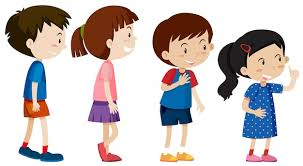 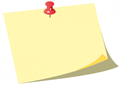 5 жұмыс күні ішінде.+ 2 күн ұзарту
28 күннен кейін, жауабы жоқ болса
Келісімшарт жасайды
08
ББ кезекке қабылдау
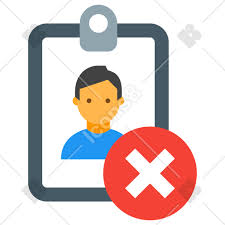 Кезекке тұрудан бас тарту (жеңілдікпен)
Өтінішті және қажетті құжаттарды (жеңілдіктерді)ЖАО АЖ бағыттайды
Ұсынылған құжаттардың толықтығы мен сәйкестігін растайды
Күмәнді ақпарат
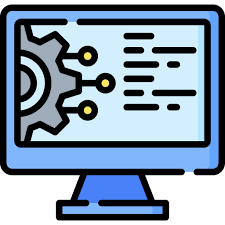 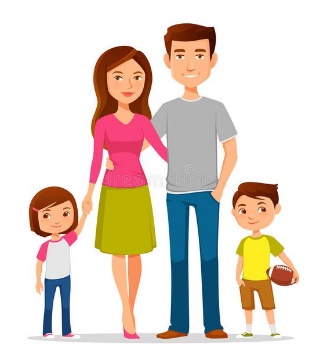 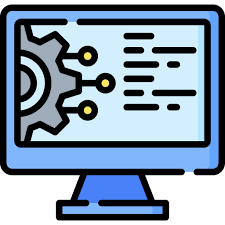 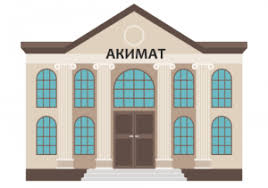 Өтініштер автоматты түрде тексеріледі
Тағайындалған санат бойынша кезекке тұрғызу
* - кезекке тұруда жеңілдік санатының расталмауы бас тартудың негізі бола алмайды.
Расталған ақпарат
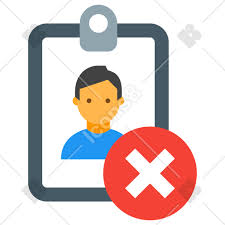 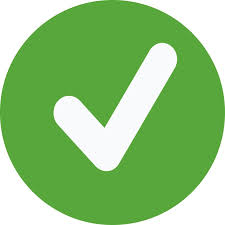 Кезекке тұру өтінішінің күші жойылады
Берілген аймақта немесе басқа аймақта баланың кезекте тұруы анықталған жағдайда
МСА аясында МДТЖО бойынша қызмет алып отырған баланың контингент арасында болуы
Уақытша және тұрақты тіркеуі болмаған жағдайда
09
Ваучер алу
Балабақшаға тапсырыс көлемі бекітілмейді
Ваучер алды.
 ары қарай не істеу керек?
Мемлекеттік білім беру тапсырысының көлемін ЖАО анықтайды
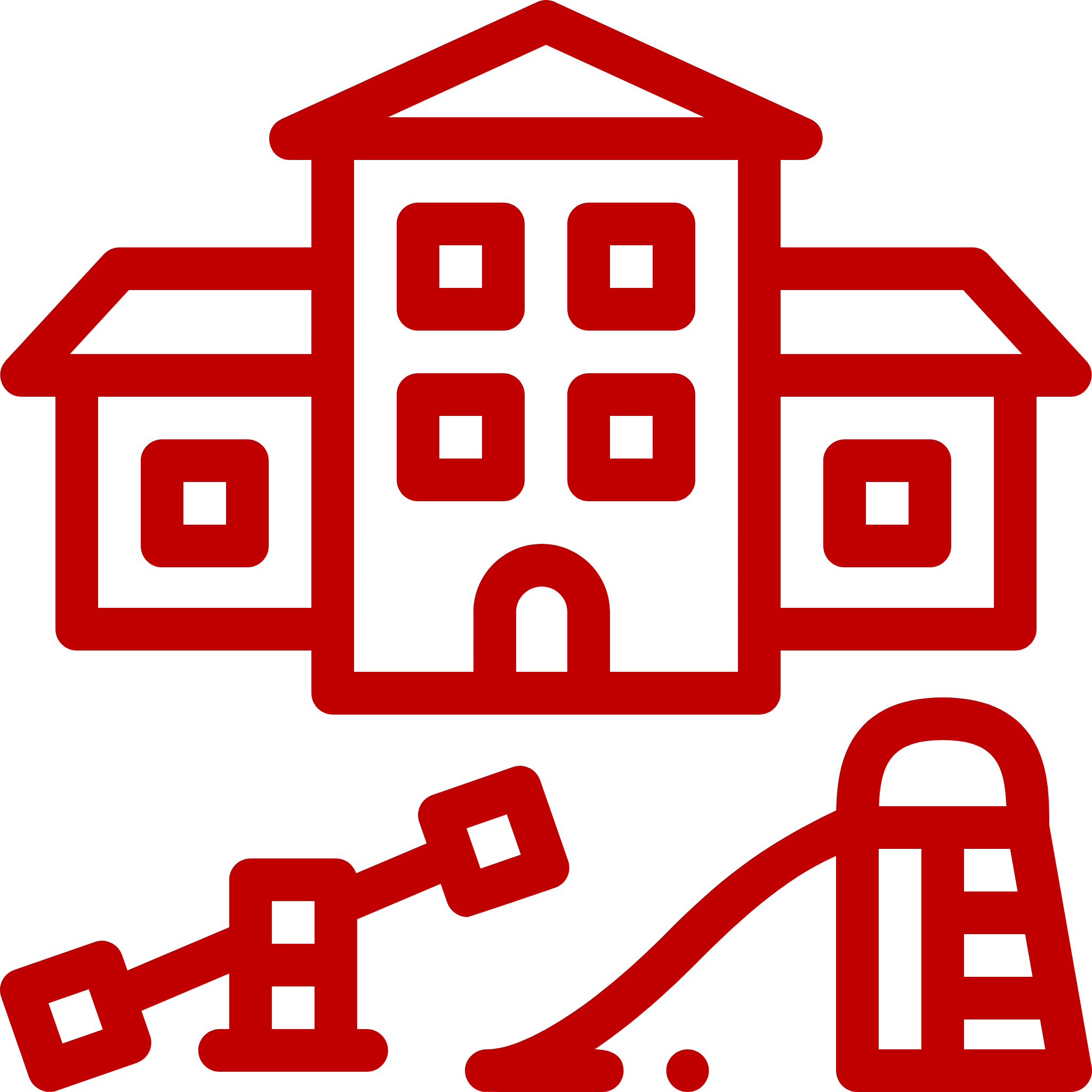 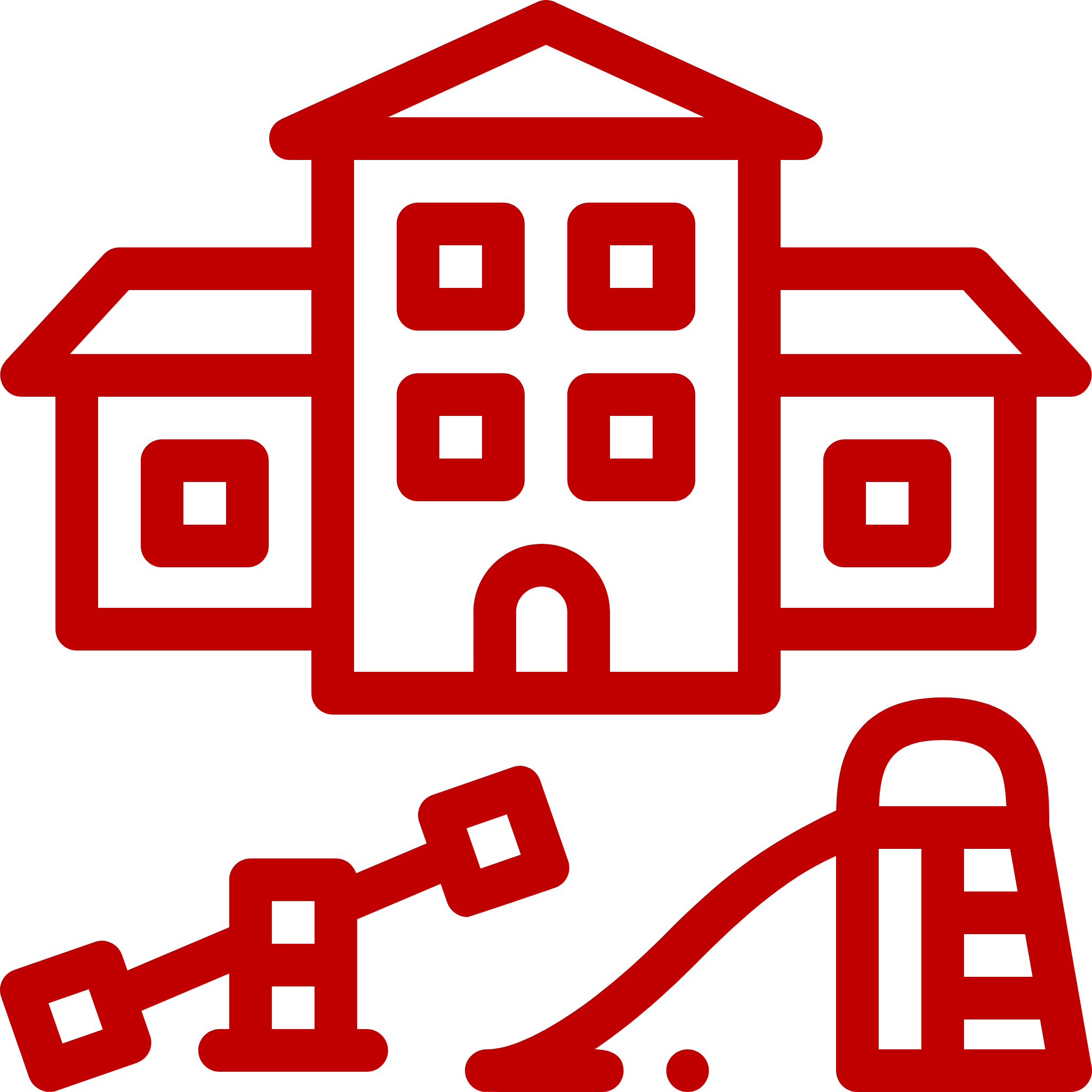 БОЛҒАН:
ПМ -150 орын
ПМ -150 орын
100 орын
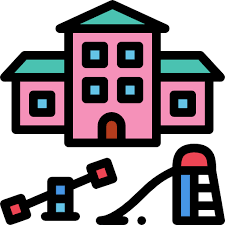 Бос орындарды ескере отырып тізімдегі кез келген МДҰ таңдайды
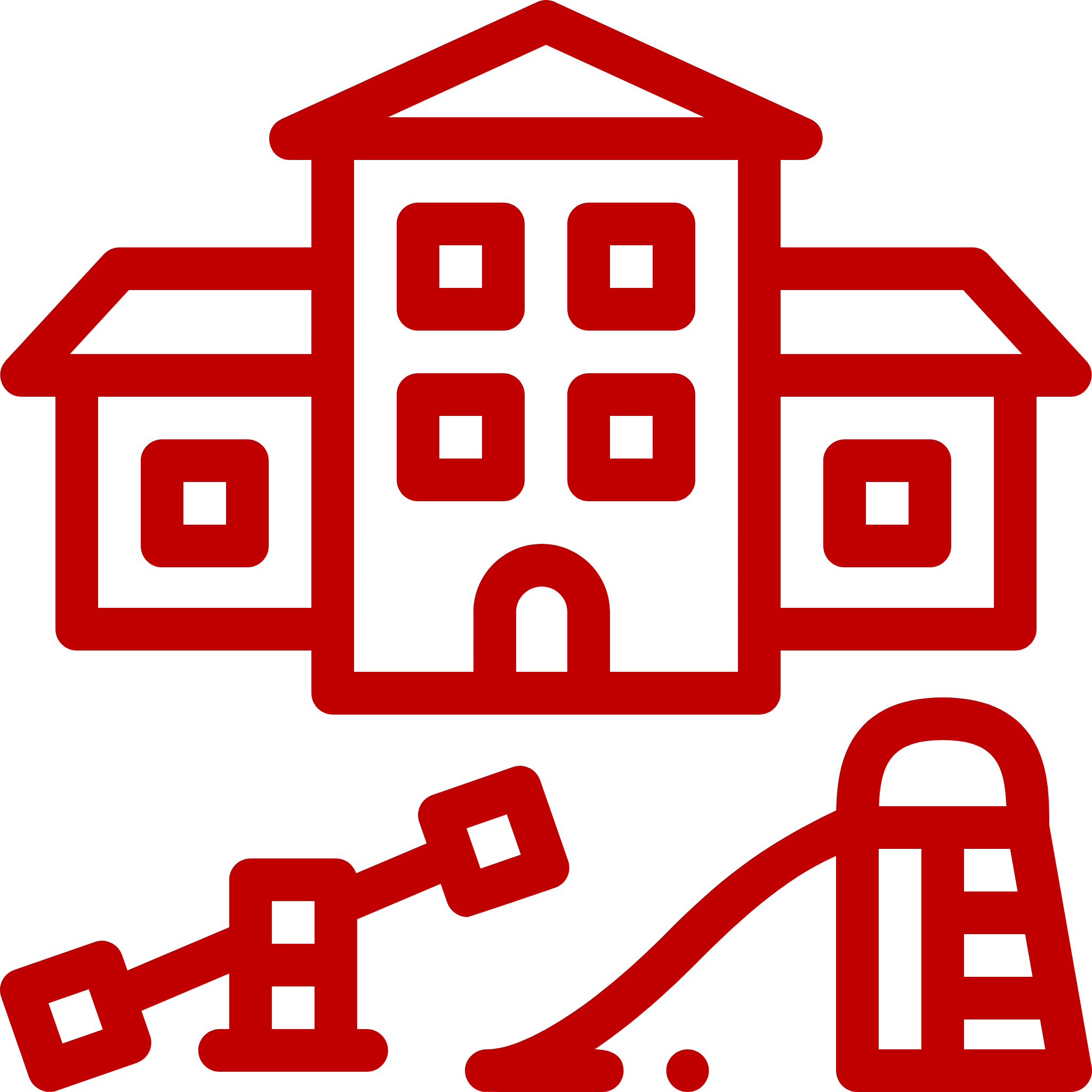 Ваучер алды
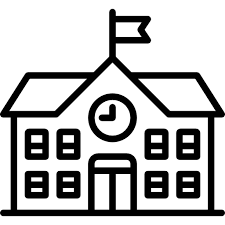 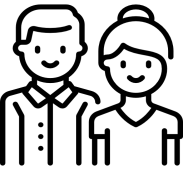 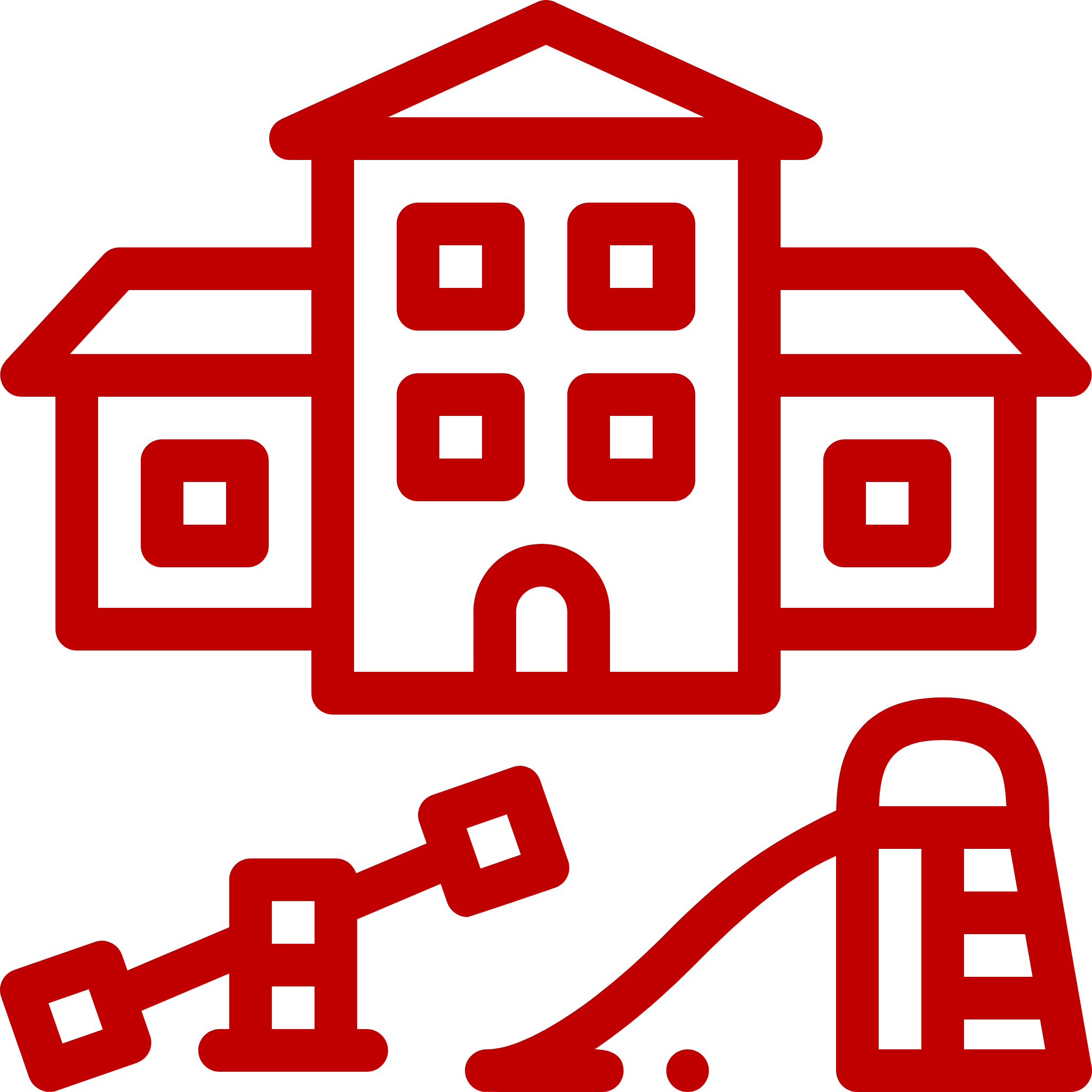 ПМ -100 орын
ПМ -100 орын
50 орын
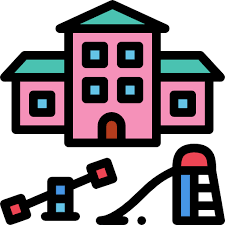 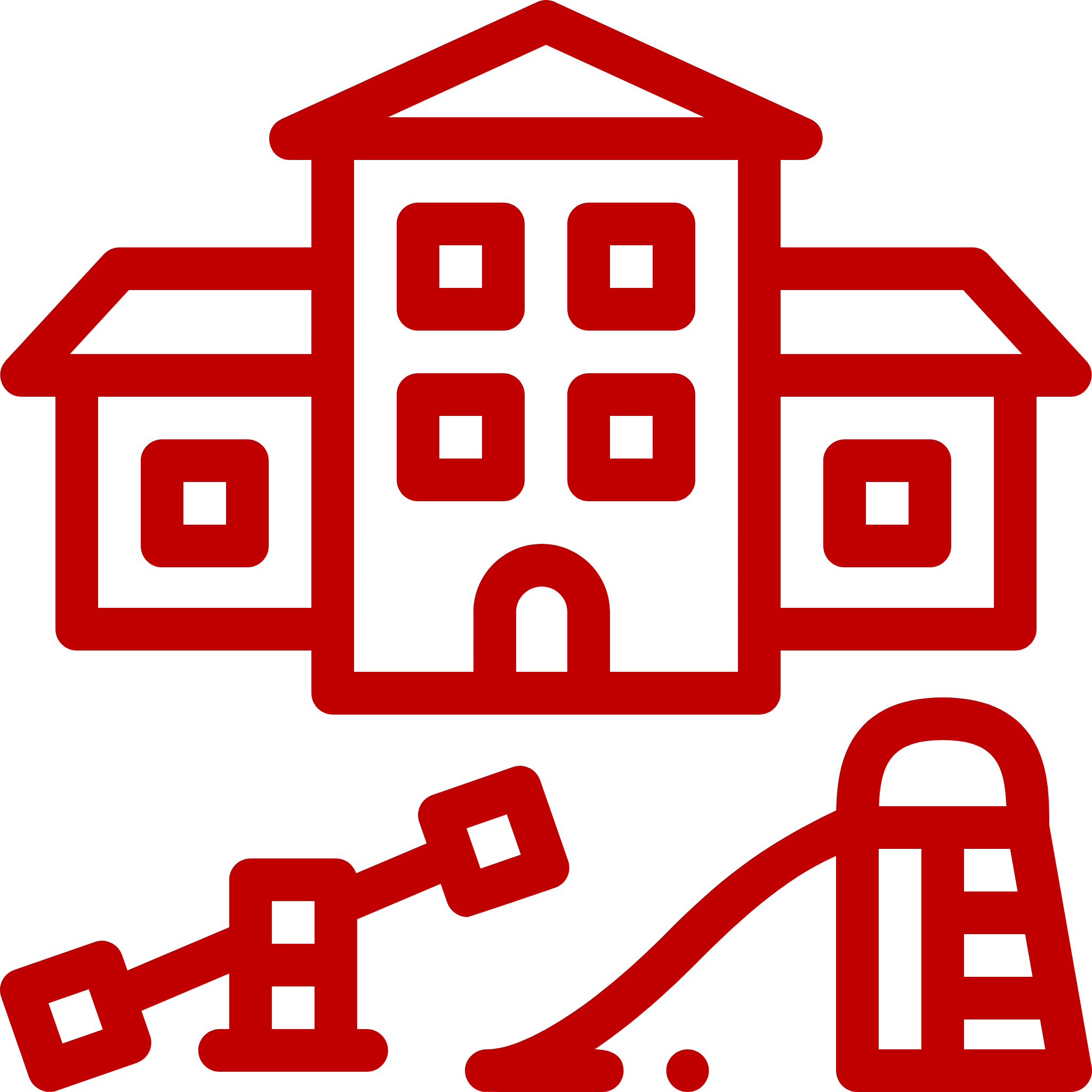 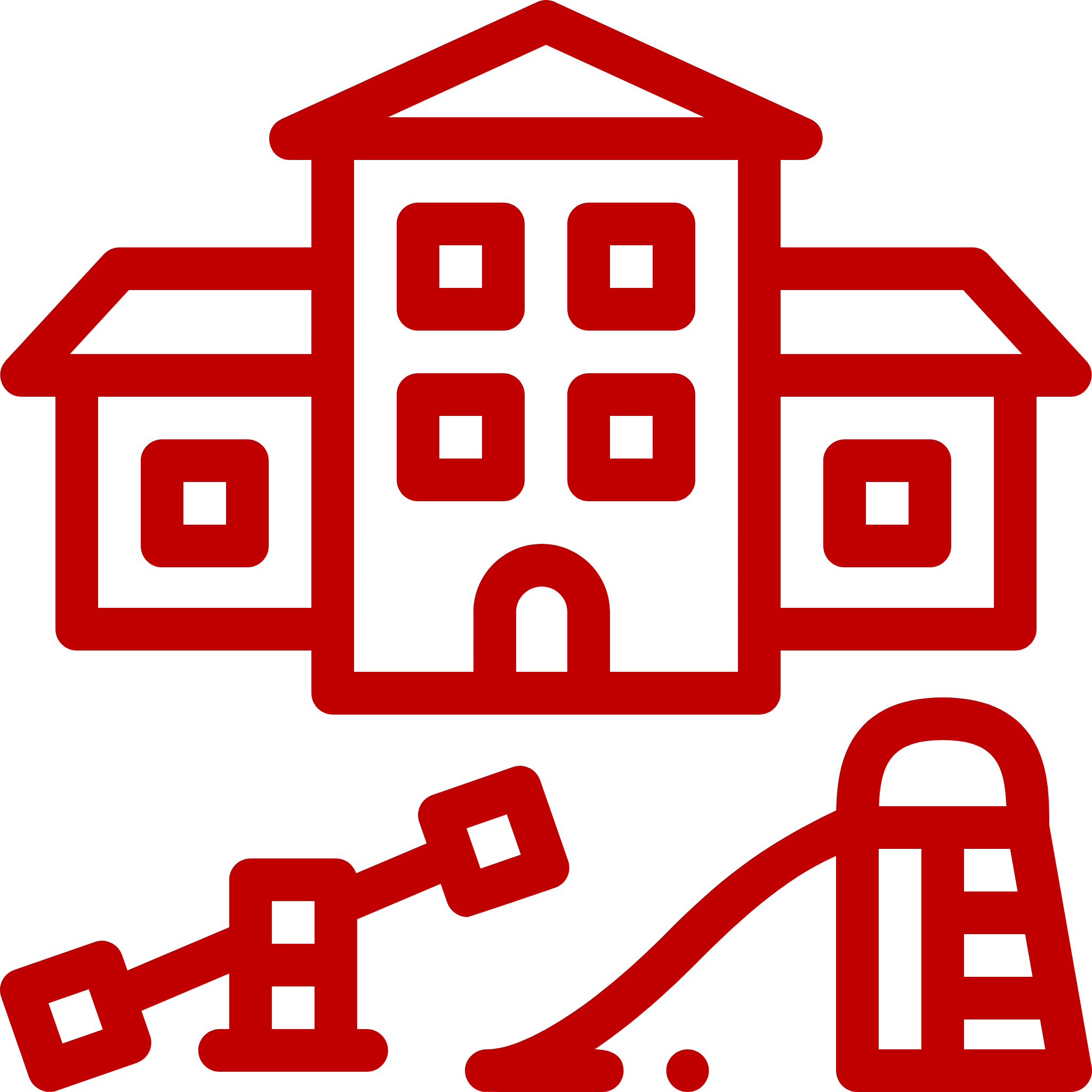 ПМ -50 орын
Балабақшалар жоба қуаттылығының аясында  қатысады. Балабақшаны ата-аналар өздері таңдайды
30 орын
ПМ -50 орын
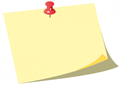 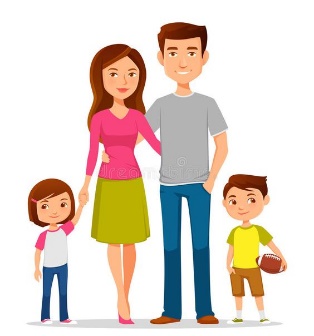 5 жұмыс күні
+ 2 күн ұзарту
БОЛАДЫ:
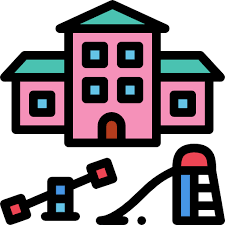 МДҰ қабылдану үшін қажетті құжаттарды дайындайды
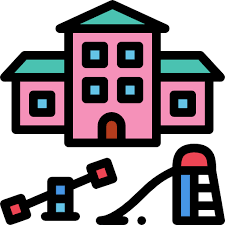 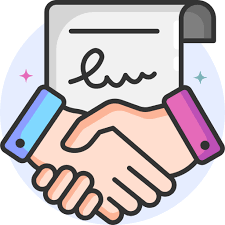 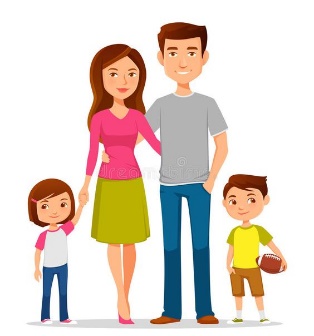 МДҰ электронды келісімшарт жасасады
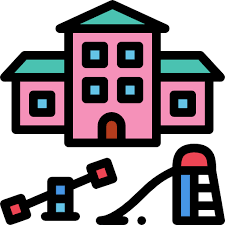 10
Күту парағы
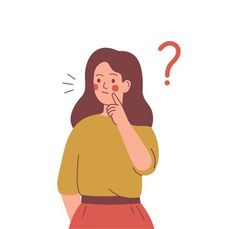 Қалаған МДҰ бос орын болмаса не істеу керек?
МДҰ орын босаған кезде бірінші кезекте ата-анаға шақырту жіберіледі, қалаған балабақшаға қабылдана алады.
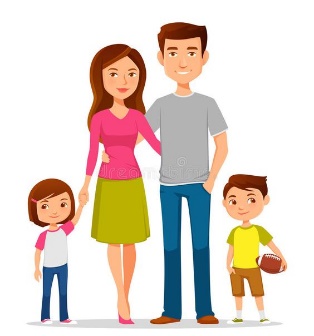 Нақты көздеген МДҰ күту парағына тапсырыс бере алады
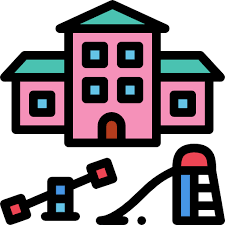 Уақытша басқа балабақшаны таңдай алады
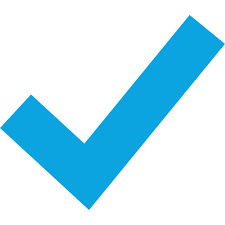 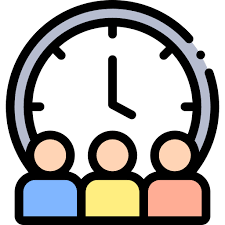 Қалаған бақшада орын жоқ
Ваучер алды
Күту парағы не үшін керек?
Күту парағына қалай тұруға болады?
Орынның босауын күнделікті бақылап отырмас үшін
Орын тапшы балабақшаларда бос орындар «өз араларында келісім бойынша» босамас үшін
Электронды өтініш беру міндетті. Өтініш беру ата-ананың жеке кабинетінен қолжетімді.
Күту парағын кім қолдана алады?
Күту парағы үшін қандай жеңілдіктер қарастырылған?
Барлық ваучер ұстаушылар тең, жеңілдіктер жоқ. Күту парағына кім бірінші жазылса, бос орынды сол бірінші алады. Өтініштер берілген күні мен уақытына сәйкес автоматты түрде сортталады.
Күту парағына ваучері бар және сол ваучер бойынша балабақшаға барып жүрген бала тұра алады
11
ӘР БАЛАБАҚШАМЕН КЕЛІСІМШАРТ ЖАСАЛМАЙДЫ
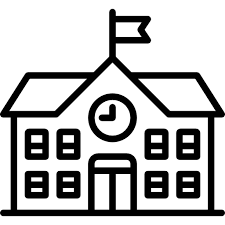 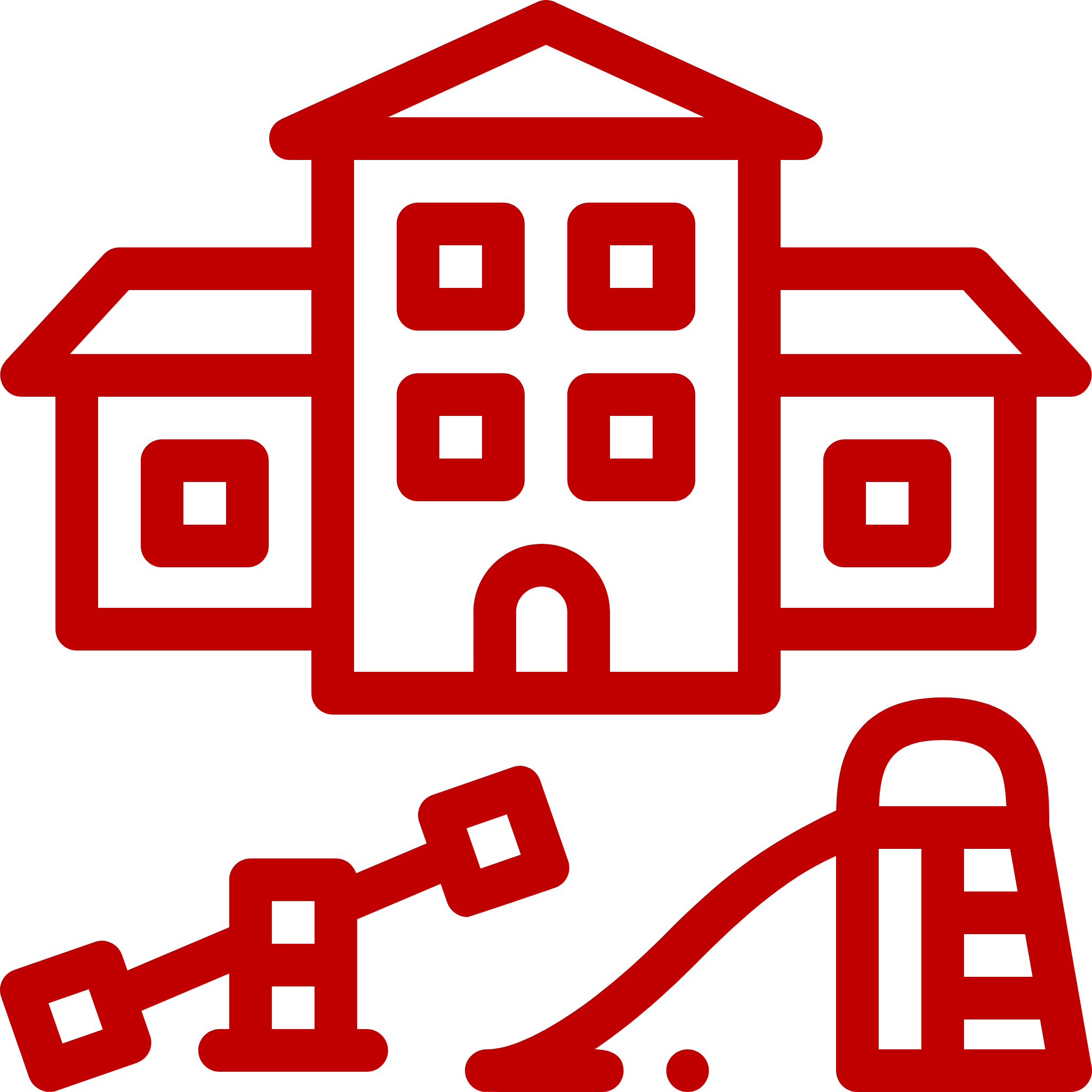 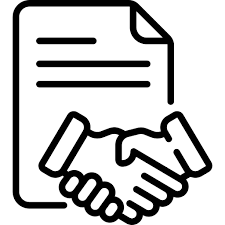 МСА орналастыруды тапсырады
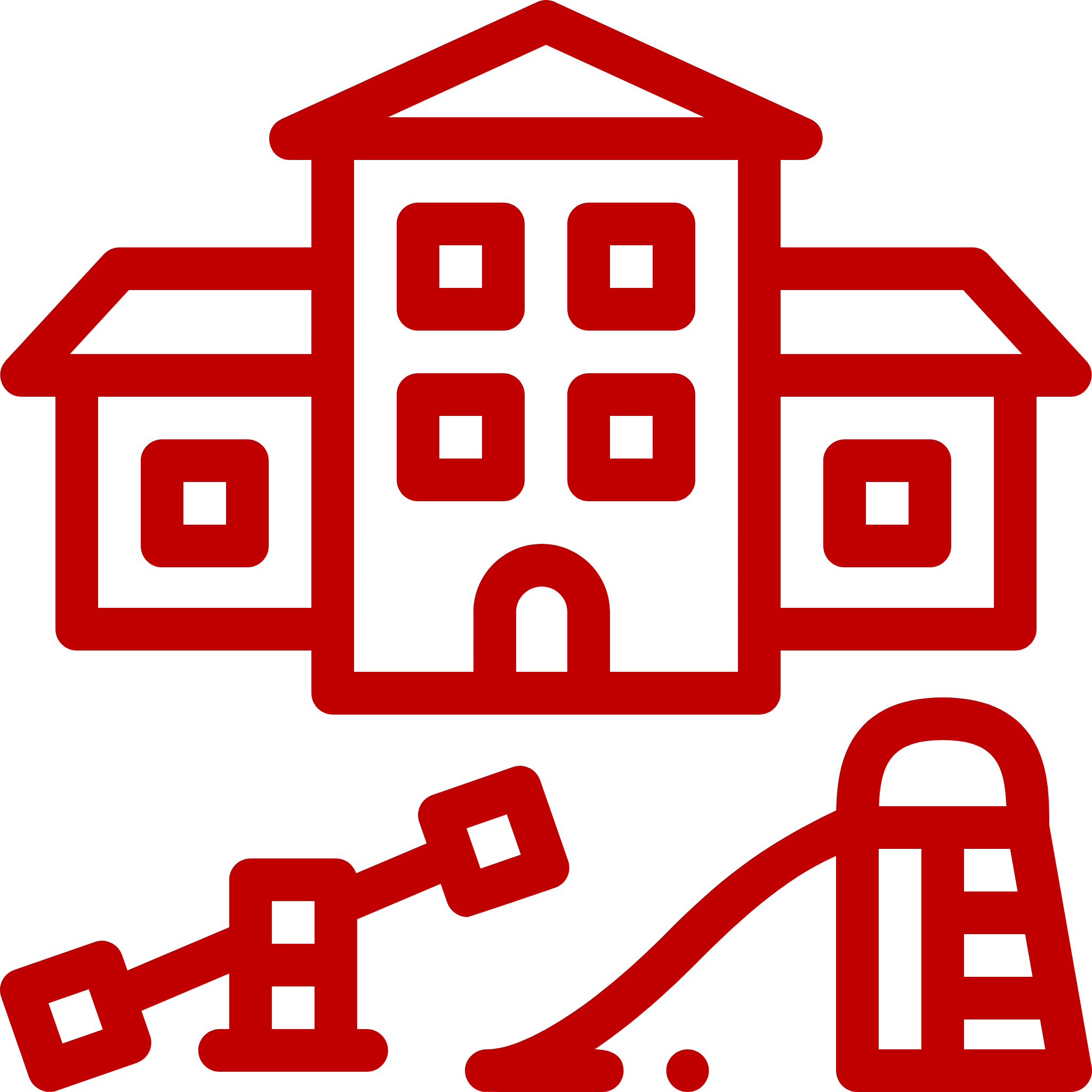 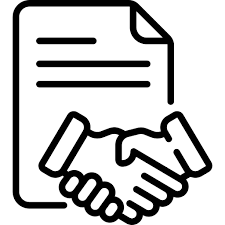 Оператор
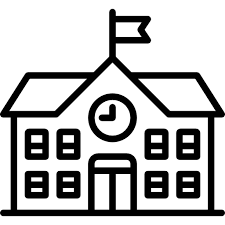 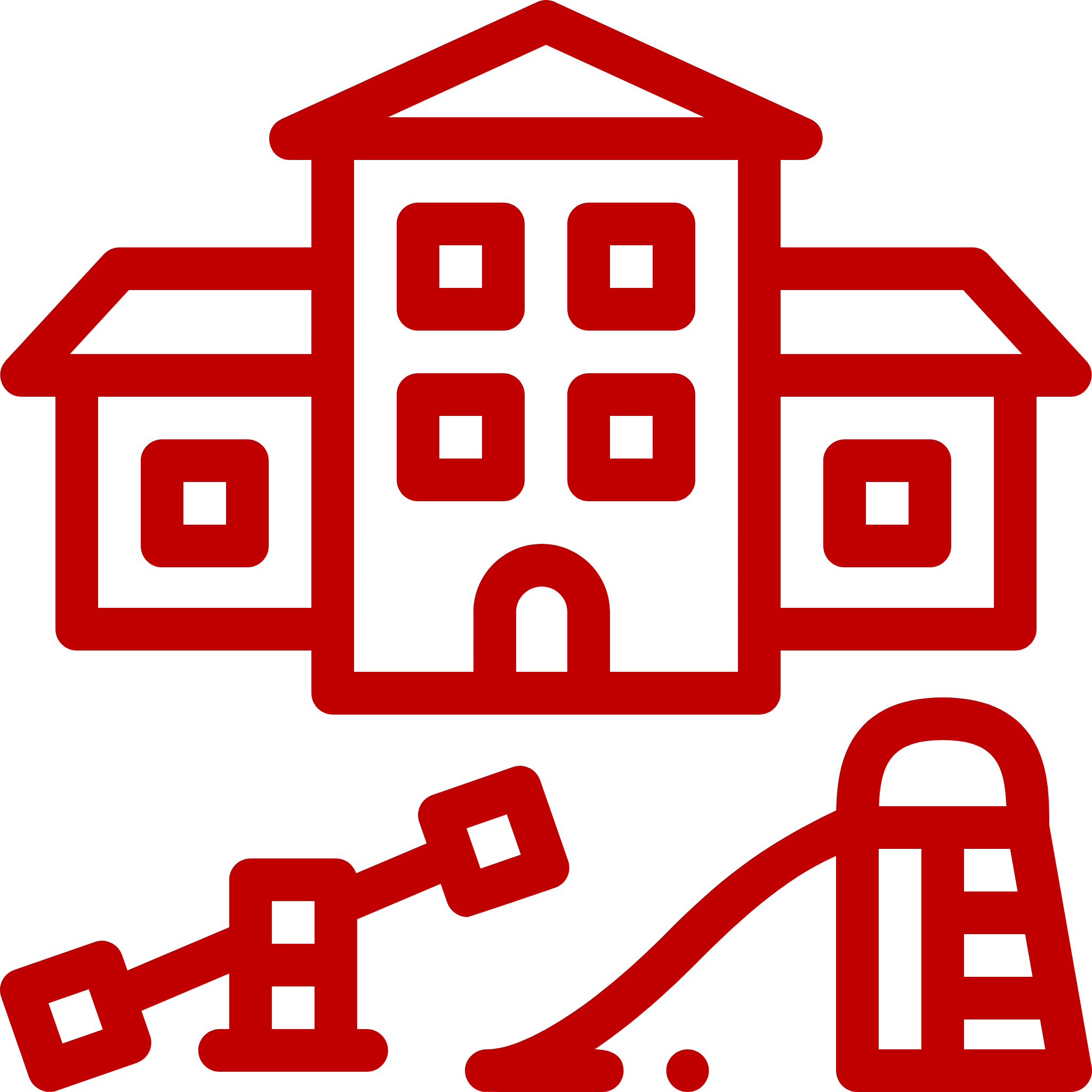 Әр ұйыммен мемлекеттік сатып алу (МСА) келісімшарты жасалады
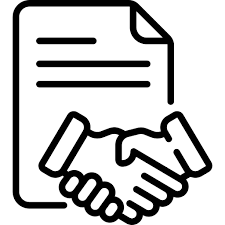 Мем. сатып алу порталында қосылу келісімшартын орналастырады  
Келісімшартқа қосылу туралына өтініш қосымшасымен хабарлама жібереді
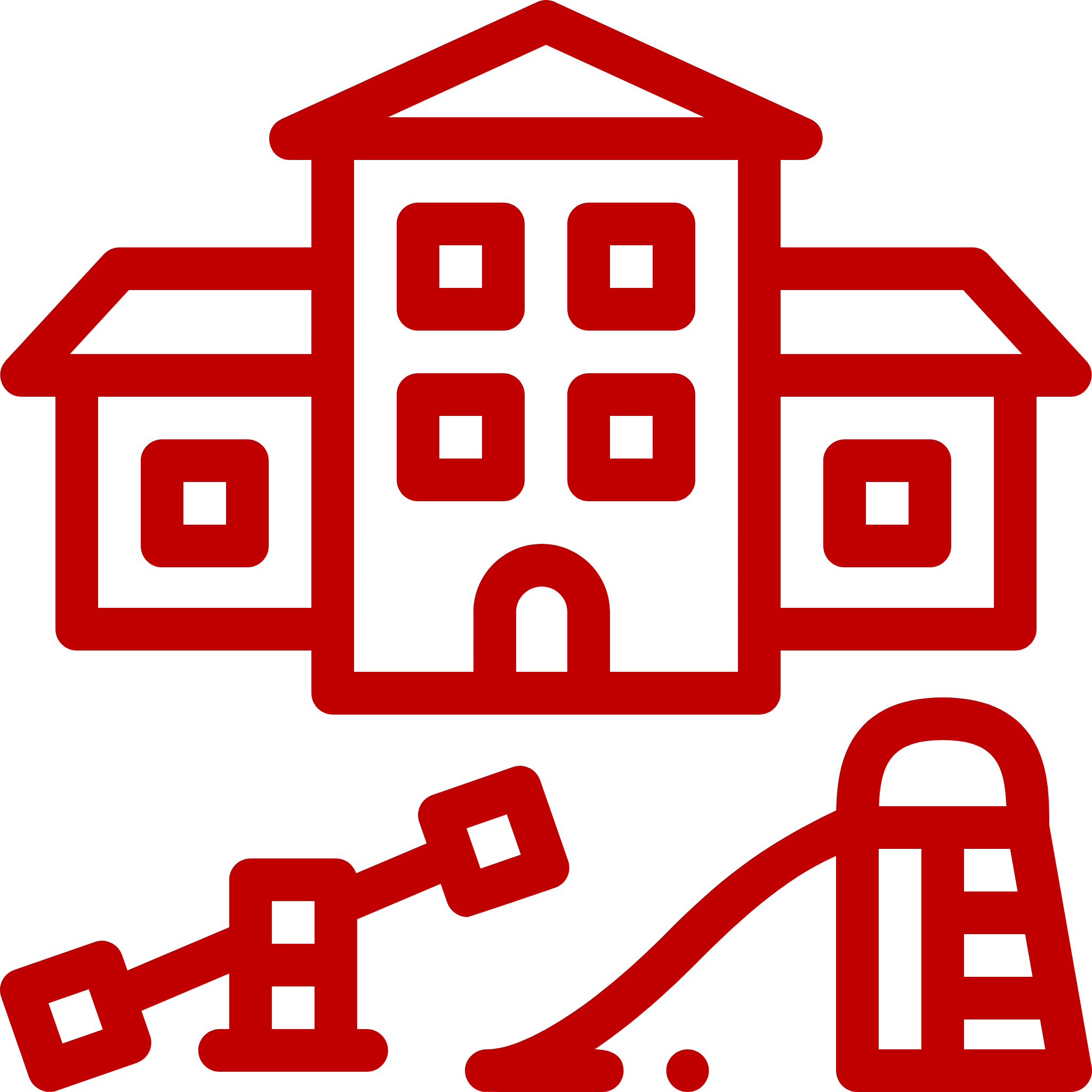 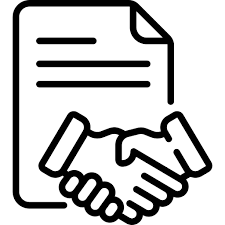 Қосылу келісімшарты
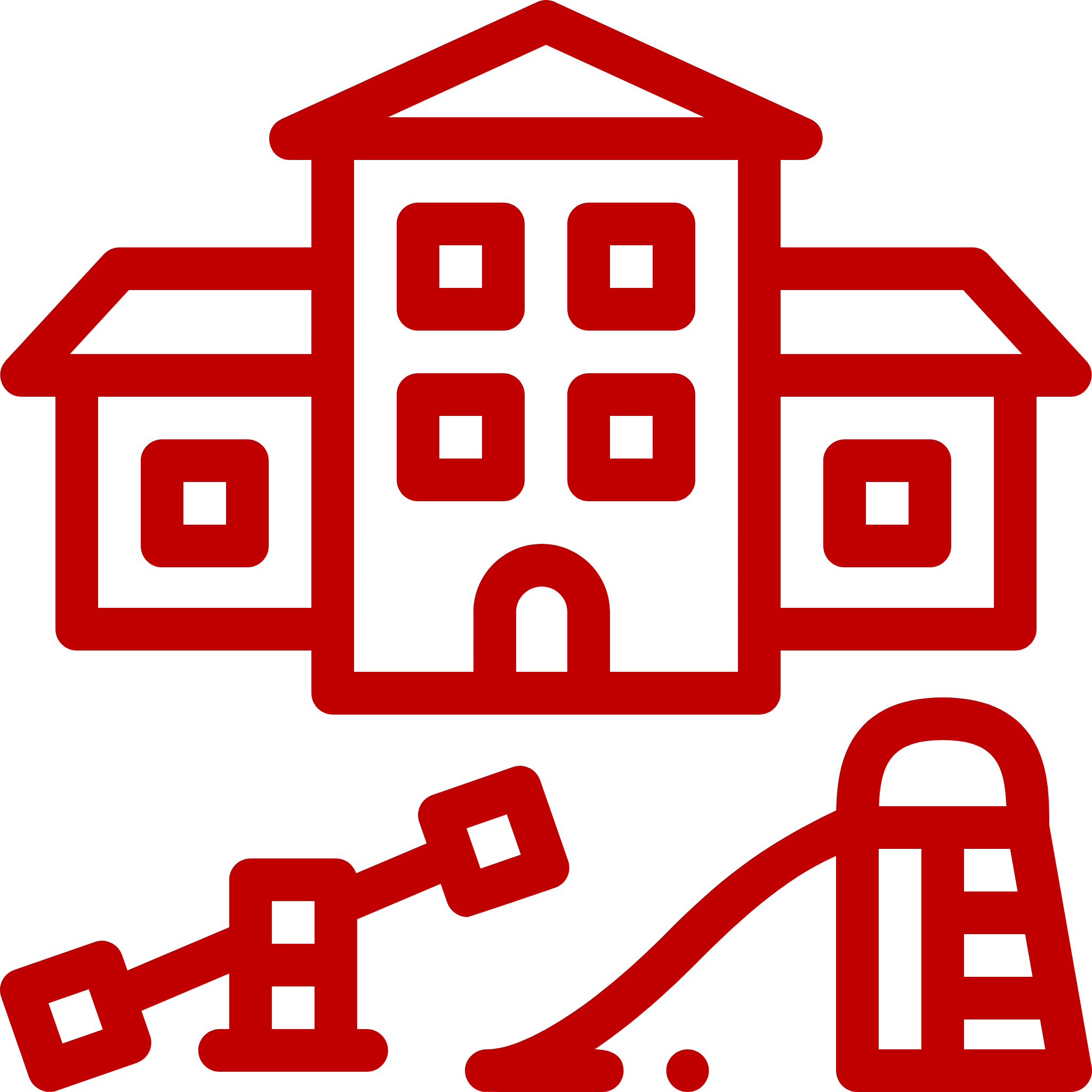 Мемлекеттік сатып алу порталында  өтінішке қол қою арқылы қосылады
Келісімшарт жоқ
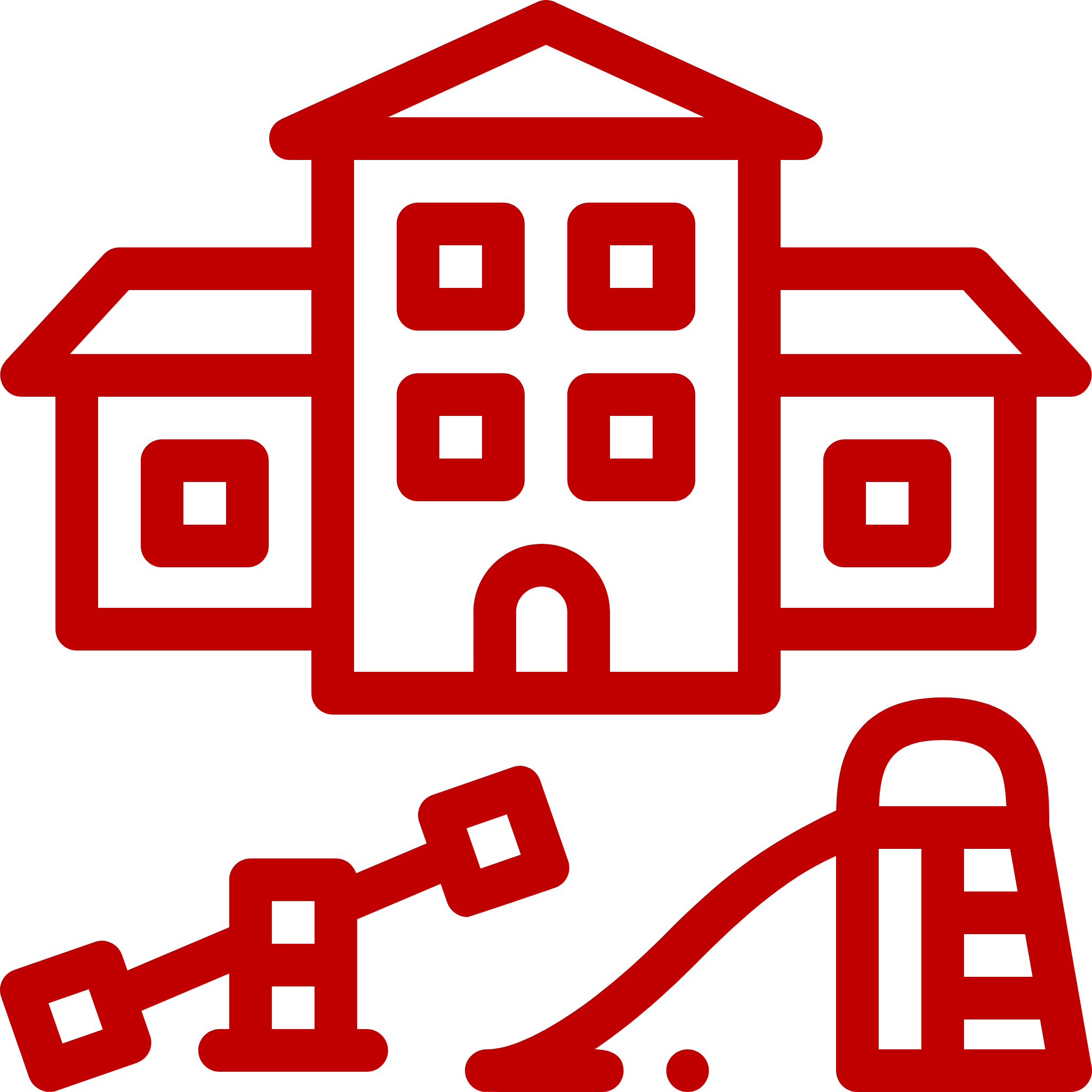 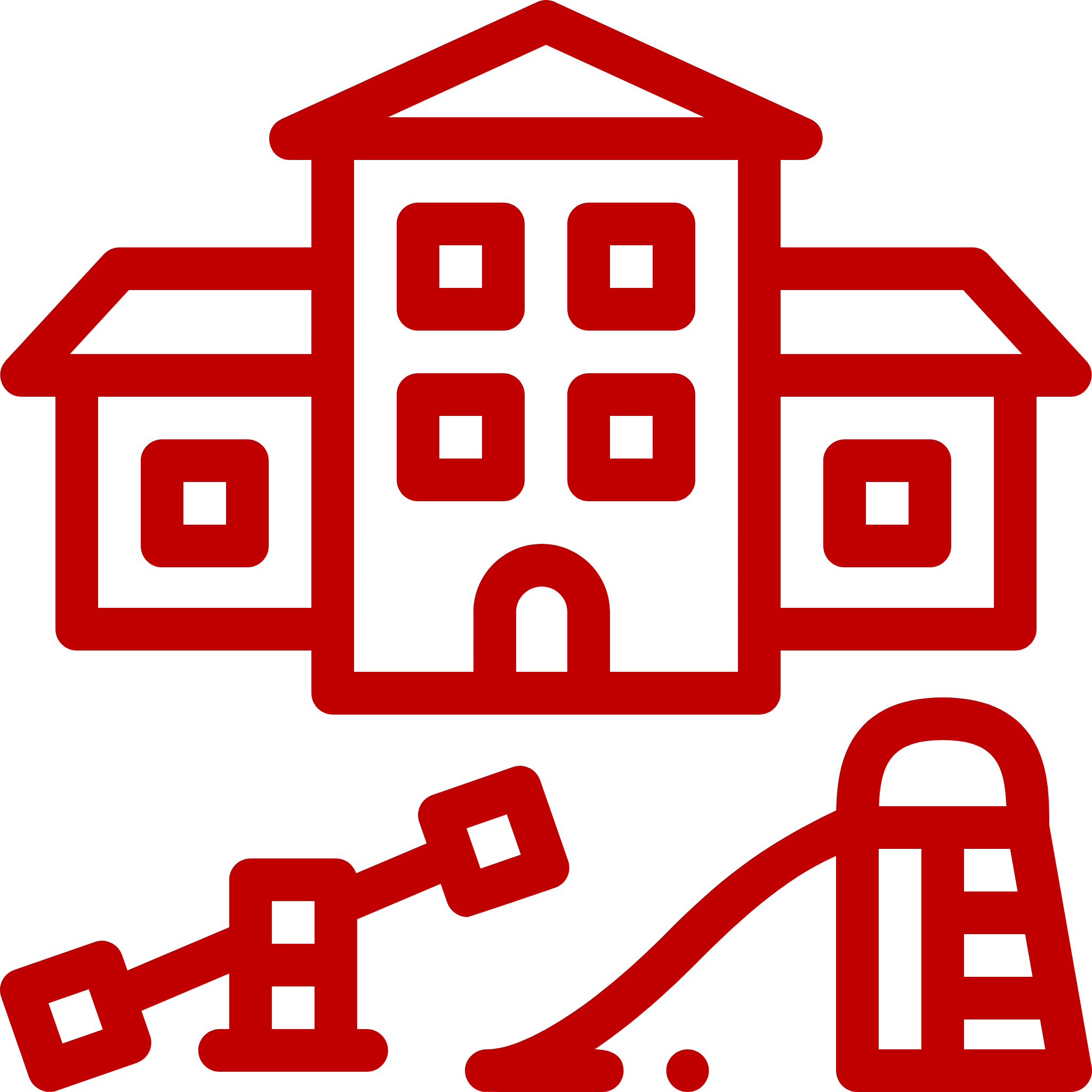 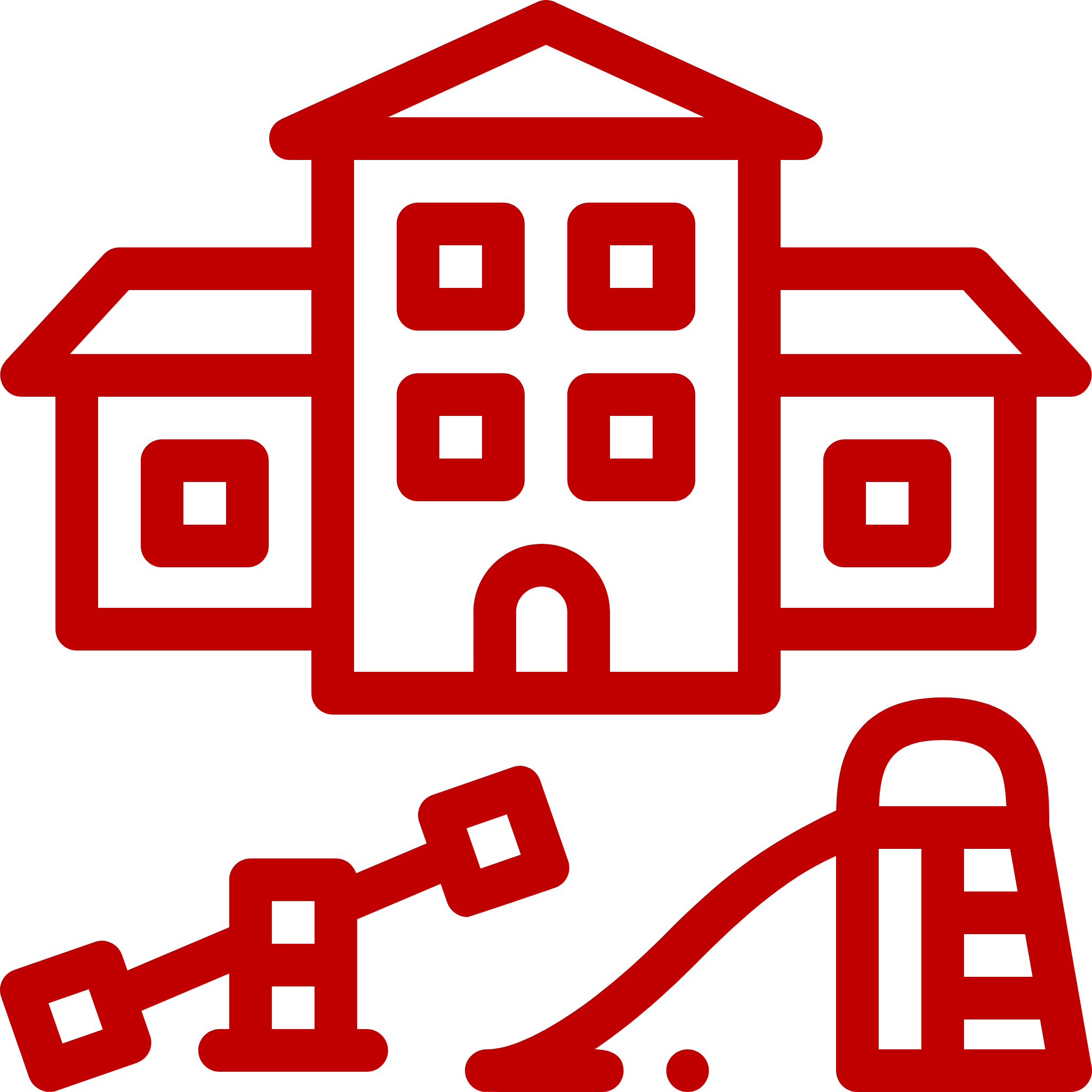 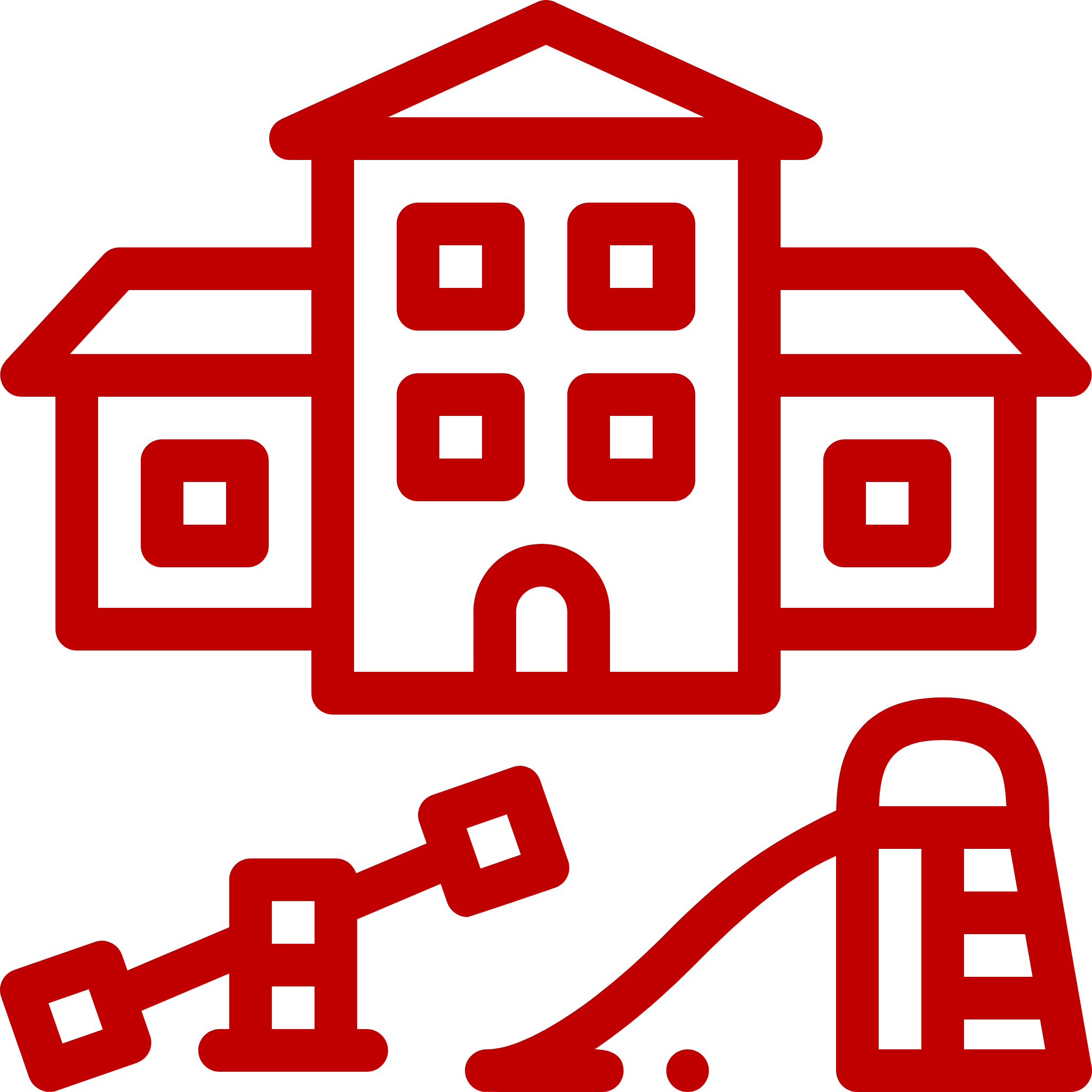 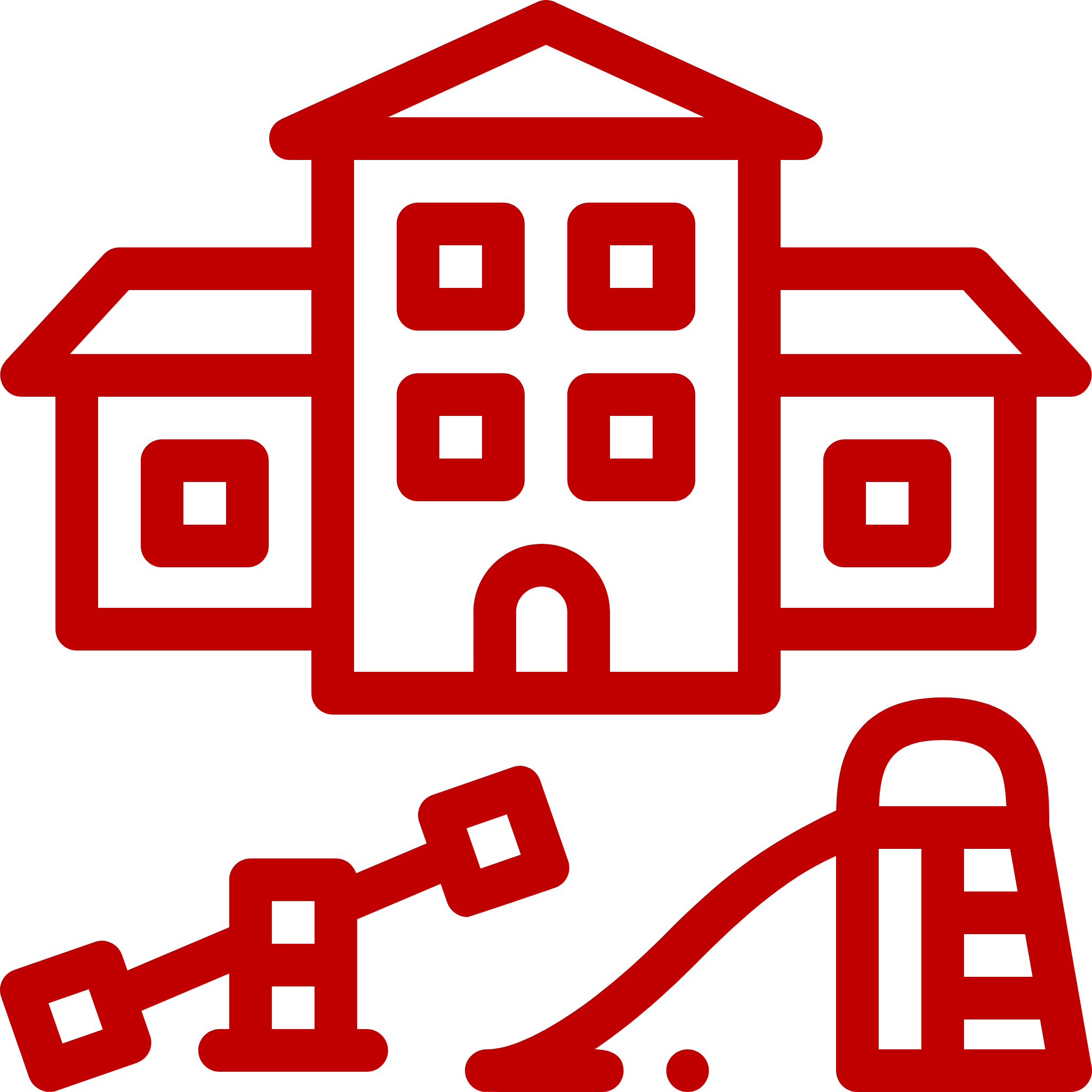 МИНУСТАРЫ:
ПЛЮСТАРЫ:
Мектепке дейінгі ұйым  артында мемлекеттік тапсырыстың бекітулі болмауы
Еңбек шығынын қысқарту
Бірінші ұйымда бала толмаған жағдайда, қаржының екінші ұйымға ағуы, яғни балалардың еркін ауысуы, жаңа ойыншылардың еркін кіруі
МҰ барлық базаларын қолдану арқылы ресурстармен басқару жүйесін (РБЖ) өткізу
Мектепке дейінгі ұйымда «орын» қаржыландырылады
Әр ұйыммен жеке келісімшарт жасалады. 
Қабылданған міндеттердің көлемінің өзгеруі бойынша қиындақтар  (МДҰ бала саны толмаған жағдайда ЖАО жылдам орындарды бөле алмайды)
12
01
02
03
МДҰ ЭСФ қояды
Оператор актіні бекітеді
Оператор төлем жасайды
Төлем жасау сұлбасы
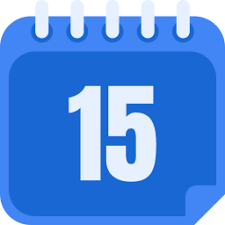 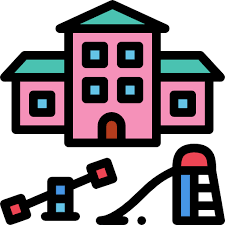 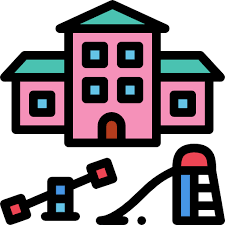 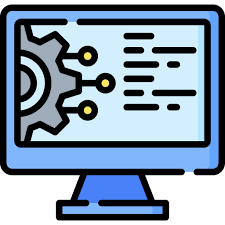 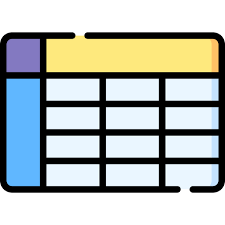 Бала шынымен балабақшаға барса
Күнделікті қатысу табелін толтырады
МДҰ өз кабинетінде  оператордың АЖ-де есеппен келіседі/ бастартады
Оператор табель негізінде 15 күні  өз ақпараттық жүйесінде (АЖ)  есеп жасайды
МДҰ табельді ЖАО АЖ жұмысын өңдейді
Оператор өз АЖ-сінде әр МДҰ тіркеу жазбасын жасайды
Оператор түзетілген табель бойынша есеп айырады
ЖАО  АЖ 1 нен 15 дейін қатысу фактісі бойынша, 15-нен кейін болжам бойынша табель қалыптастырады
Келесі айдың 1 –нен 10-на дейін ата –ана табельге қол қояды
Алдыңғы айға қайта есептеу жүргізіледі
ИӘ
ЖОҚ
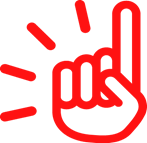 ВАУЧЕР қаржыландырылады:
Баланың балабақшаға бармауы ағымдағы күнтізбелік жыл барысында  барлығы 40 күннен аспаған жағдайда
Баланың еңбекке жарамсыздық парағы болған жағдайда /Ата-ананың еңбек демалысына өтініш беруі(60 күн)
13
Ваучердің күшінің жойылуы
БҰ қатысты қаржыландыруды тоқтату
Мынандай жағдайда ваучер күшін жояды:
балалар контингенті бойынша мәліметтерді бұрмалау фактілерін анықтаумен байланысты, ББ, ББ тиісті органдардың операторларының басшылығымен тексерулер жүргізу кезеңінде;; 
МДҰ қызмет көрсетуді беруші тізімінен шығарылған жағдайда;.
Тұрғылықты жерін басқа жаққа ауыстырған жағдайда;
Бала қазасы кезінде;
Екі ай қатарынан қатысу табелін растамаған жағдайда 
Бала себепсіз ағымдағы жыл бойынша жалпы 40 күннен астам уақыт келмеген жағдайда
Балаға қатысты қаржыландыруды тоқтату
Басқа тұрғылықты аймақтар тізімінде болған жағдайда;  
Ваучердің күші жойылғанда, 
МДҰ қызмет көрсетуді алмағандығы жөнінде ата-анадан мәлімет түскенде
01
02
03
04
14
Тізімдемені қалыптастыру тәртібі
Конкурс  жоқ
Жылына бір рет  өзінің ресми сайтында  Жеткізушілер тізімдемесін жасау үшін құжаттар қабылданатыны жөнінде  ақпарат орналастырады.
Форма бойынша өтініш, бейнебақылау камераларының болуы туралы ақпарат, дабыл түймесі және дыбыстық  хабарландыру, тәрбиеленушілерді медициналық қамтамасыз етуді жүзеге асыру жөнінде келісімшарт, штаттық кесте көшірмесі,  және педагогтардың білімі туралы құжаттар, ғимаратты/ бөлмені (болған жағдайда) жалға алу келісімшартының көшірмесі.
МДҰ ЖАО АЖ құжаттарды тіркейді
Құжаттарды өткізгеннен кейін 5 жұмыс күні ішінде құжаттардың жарамдылығы мен бар болуын тексеруді жүзеге асырады
Қызметті бастау немесе тоқтату жөнінде хабарландыру 
МДҰ  үшін (3 және одан көп топтарға) медициналық қызмет лицензиясы
ЖАО АЖ
Заңды тұлғаларды мемлекеттік тіркеу туралы анықтама
МДҰ –ның санэпид. талаптарына сәйкестігі туралы санэпид қорытындысы  
 мемлекеттік табыс органдарында қарызының жоқтығы
ББ, ББ
Сәйкестігін анықтау үшін МДҰ баратын комиссиясын құрады.
Комиссия барып тексеру  нәтижесі бойынша талапқа сәкес/ сәйкес еместігі туралы хаттама толтырады және Тізімдеме жасайды
Комиссия  3 жылда бір рет БҰ жоспарлы мониторингін өткізеді.
Тізімдемеден алып тастау
Қызмет көрсету жеткізушілері Тізімдемесінен келесі жағдайда шығарылады:
Жоспарлы мониторинг  аясында анықталған олқылықтарды МДҰ түзетпеген жағдайда ;
Тексеру шаралары нәтижесінде МДҰ балалар саны бойынша жалған ақпарат беру жөнінде фактілерді бұрмалағандығы анықталған жағдайда;  
Қыстырылған құжаттарды тексеру нәтижесі бойынша қисынсыз мәліметтер анықталған  жағдайда;
МДҰ орнын ауыстыру (ғимарат/бөлме  өзгертуі) туралы хабарлама бермеген жағдайда
ЖИІ ҚОЙЫЛАТЫН СҰРАҚТАР
15
Неліктен  «Финансовый центр» АҚ  оператор болып таңдалды?
Жауабы : «Білім туралы» Заңына сәйкес  «Қаржылық орталық» АҚ жеке басты қаржыландыруға қатысушылардың қызметін үйлестіруі бойынша оператор болып табылады.

2.  Ваучер не береді?
Жауап: Ваучерлік қаржыландыру, бірінші кезекте, процедуралық өзгерістерге бағытталған:
1) Кезекке қою түбегейлі өзгереді, енді бала «ақша» үшін кезекке тұрады  және әділ бөлу жүргізіледі.( кім бұрын тұрса тезірек алады) .  Сонымен қатар « орындарды аулау» және  кезек нөмірін қайтару принципі  жойылды.;
2)  «субъективизм» элементтері жойылады. Енді ата-ана балабақшаны өзі таңдайды және МАБ әр балабақша бойынша мемлекеттік тапсырыс көлемін бекітпейді;
3. балабақша ваучерге өзінің жобалық қуаты шегінде қатысады;
4. жаңа балабақшалар тізімге ашылған сәттен бастап және барлық құжаттар жиналғаннан кейін жыл бойы енгізілуі мүмкін, яғни бюджеттен қосымша қаражат бөлінуіне тәуелсіз. Бұл ретте конкурс талап етілмейді;
5. бала өз ваучерімен басқа балабақшаға ауыса алады, кезекке қайта тұрудың қажеті жоқ.
3. Егер бала басқа балабақшаға ауысса, оның орны қашан толтырылады?
Жауап: Балалар контингентін толықтыру мына көздер есебінен жүзеге асырылады:– басқа балабақшалардан балалардың ауысуы. Бұл үшін «күту парағы» құралы жасалған;– жаңа ваучерлердің бөлінуі.
4. Ваучер шеңберінде кезектегі барлық балалардың қамтылуына кепілдік беріле ме?
Жауап: Жоқ, ваучер тек ЖАО бекіткен бюджет шеңберінде ғана беріледі.
 .
 
 .
ЖИІ ҚОЙЫЛАТЫН СҰРАҚТАР (жалғасы)
16
5. Ваучер тек банк шотын ашу арқылы ғана іске асырыла ма?
Жауап: Жоқ, ваучер 2 түрде іске асырылады: виртуалды және қаржылық. Виртуалды ваучер кезінде шот ашудың қажеті жоқ және қаражат тікелей мектепке дейінгі ұйымға аударылады.Қаржылық ваучер кезінде ата-ана шот ашады және қаражат алдымен сол шотқа, кейін балабақшаға аударылады. Айта кету керек, қаржылық ваучер тек ата-ананың еркімен ғана іске асырылады.
6. Жаңа балабақшалар ваучерді қалай ала алады?
Жауап: Ақпараттандыру нысанында өтініш пен құжаттарды орналастыру жеткілікті. Білім бөлімі тексереді және құжаттар топтамасы толық болған жағдайда, шығу комиссиясы жүргізіледі. Комиссияның оң қорытындысынан кейін балабақша Тізімге енгізіледі.
7. Төлем қалай жүзеге асырылады?
Жауап: Айдың 15-і күніне қарай ЖАО  балалар контингенті бойынша мәліметтерді бұрмалау фактілерін анықтаумен байланысты, ББ, ББ тиісті органдардың операторларының басшылығымен тексерулер жүргізу кезеңінде; ақпараттық жүйесінен «Қаржы орталығы» АҚ-ның ақпараттық жүйесіне балабақшалардың қатысу табелдері жүктеледі (мектепке дейінгі ұйымдардың қатысуынсыз).Есеп 20 күн үшін нақты көрсетілген қызметтер негізінде және 10 күн үшін болжаммен жүргізіледі.Келесі айдың 1-нен 15-іне дейін ата-аналар қатысу табелдерін бекітеді.16-сында бекітілген табельдер жүктеліп, салыстырылады.Салыстыру нәтижелері ағымдағы айдың төлем сомасын есептеу кезінде ескеріледі.
8. Ваучерлік қаржыландыруда қандай тәуекелдер бар?
Жауап: Пилоттық жоба көрсеткендей, тәуекел балалардың ағымы төмендеген балабақшаларда туындайды. Мұндай ағым ұсынылатын қызметтердің сапасының төмендігімен байланысты. Тиісінше, дамуға инвестиция салатын және салыстырмалы түрде жоғары сапа деңгейі бар балабақшалар, керісінше, өз қаржыландыруын арттыра алды.
9. Қолданыстағы балалар контингентінің жағдайы қалай болады?
Жауап: Мемлекеттік тапсырыс негізінде балабақшаға барып жүрген барлық балалар автоматты түрде ваучерге өтеді.